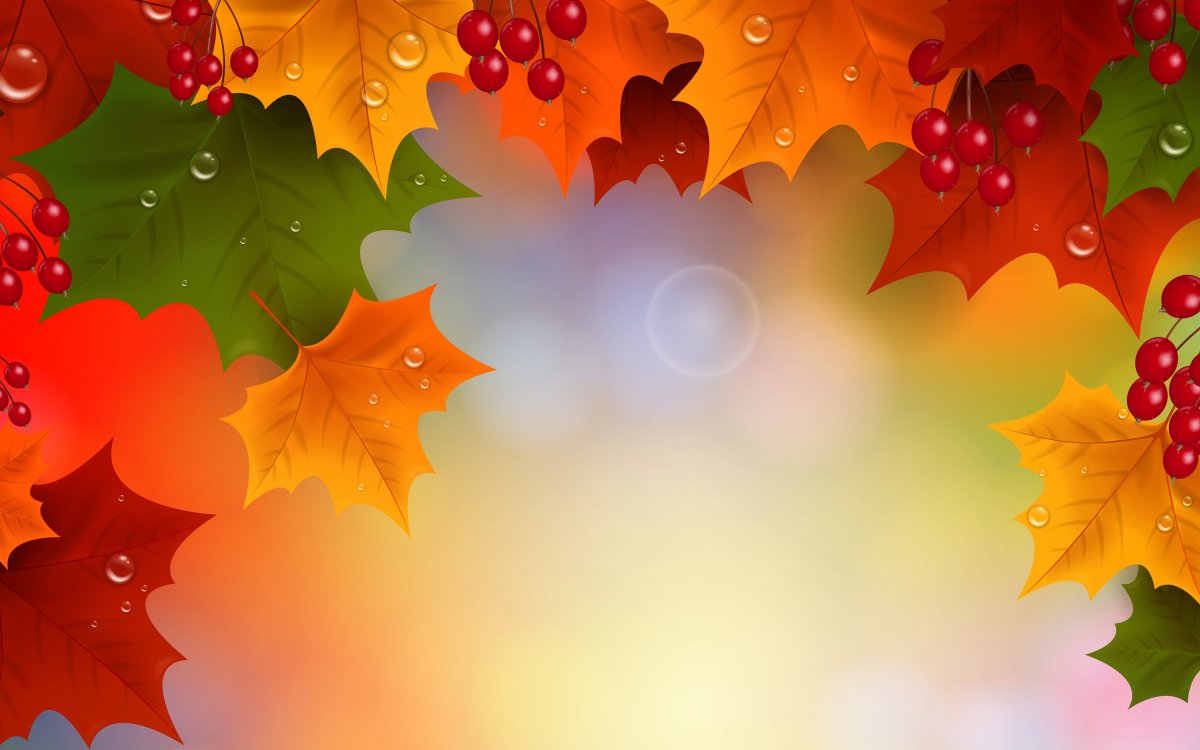 Викторина
«И снова осень»
Презентацию подготовила
Пастухова Наталья Васильевна
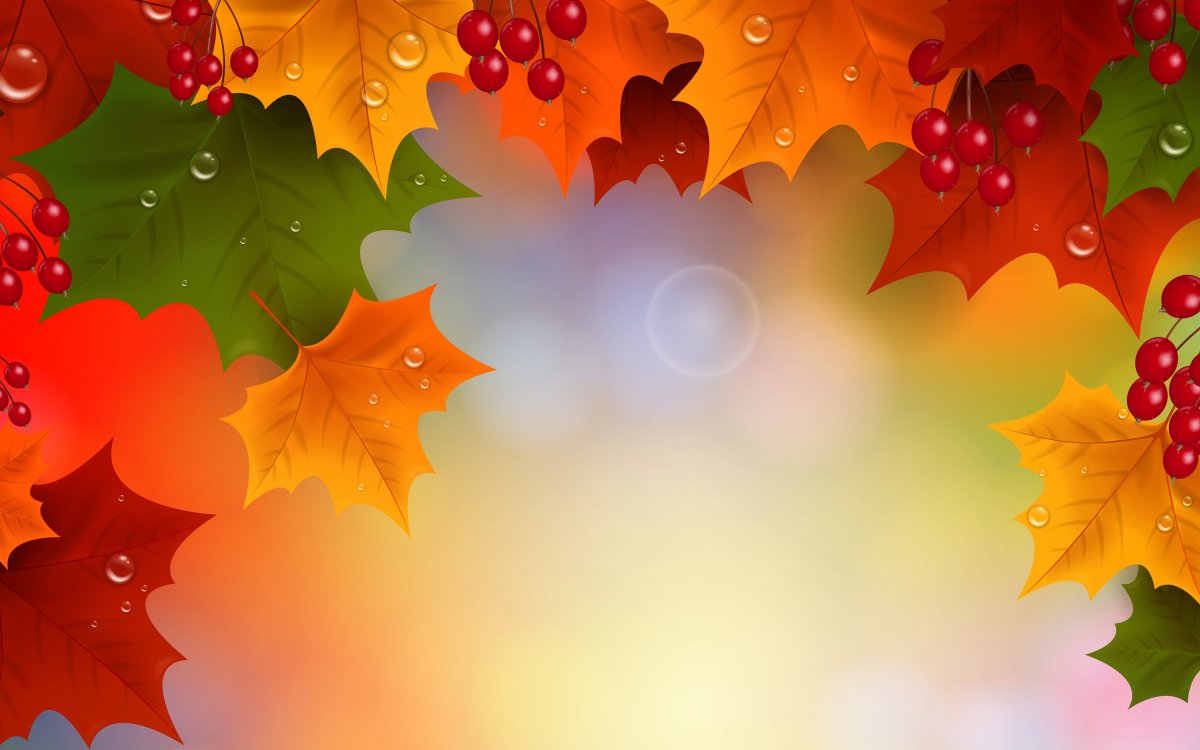 Сколько месяцев длится осень?
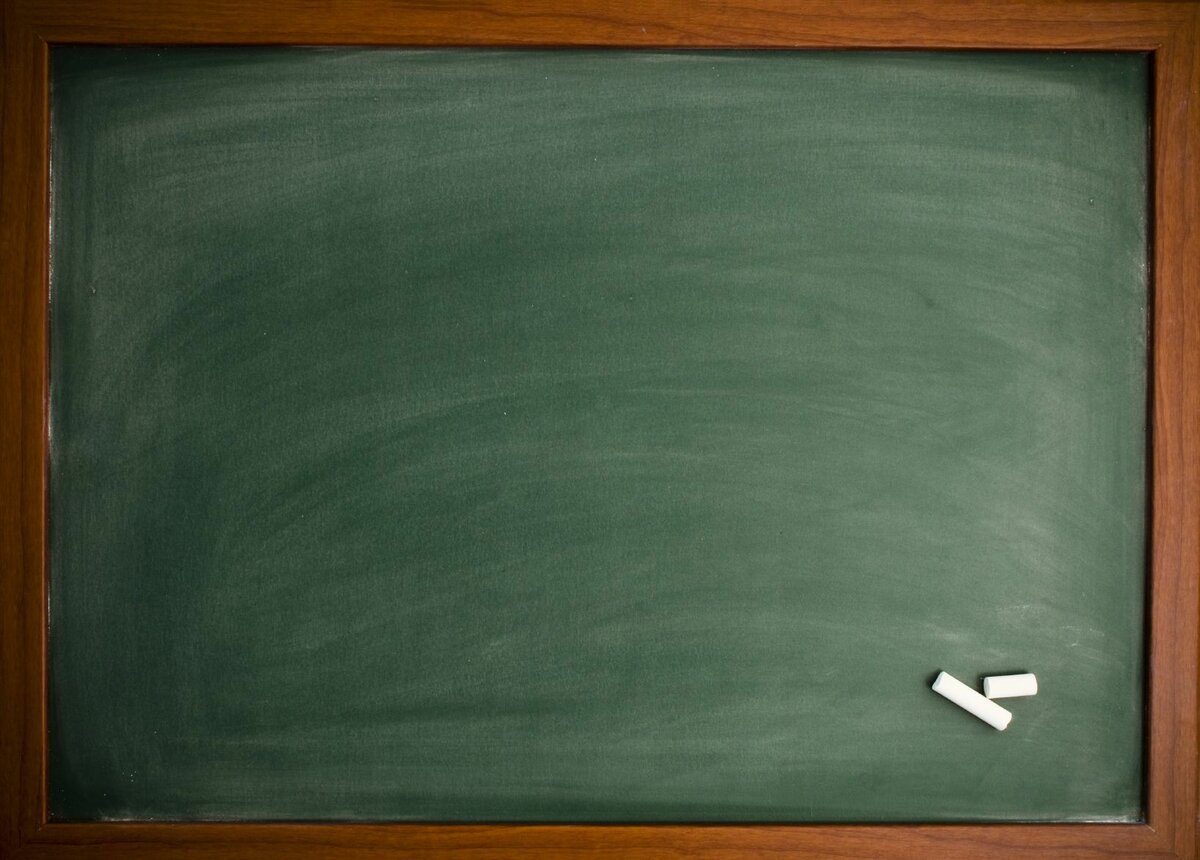 Молодец!
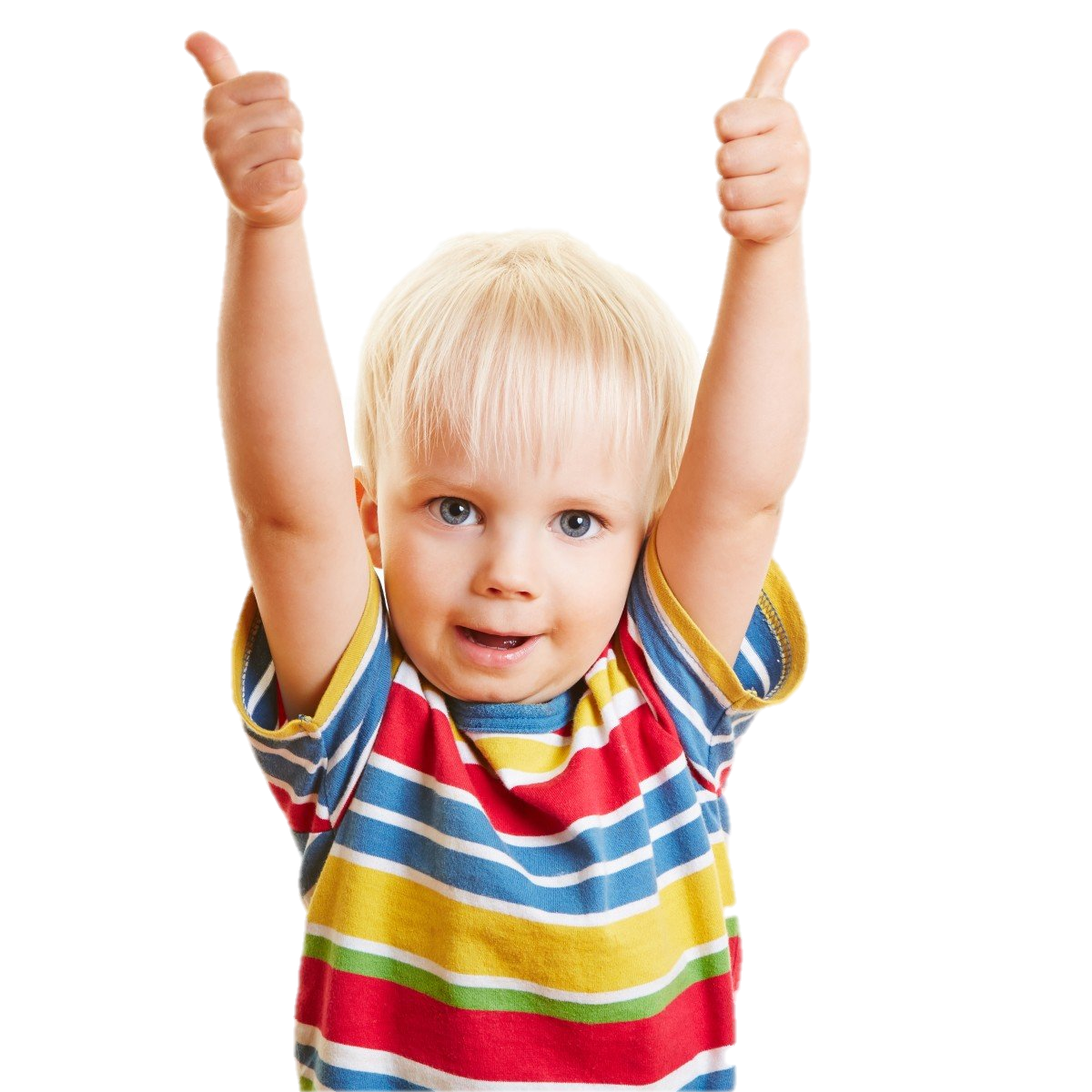 Продолжаем
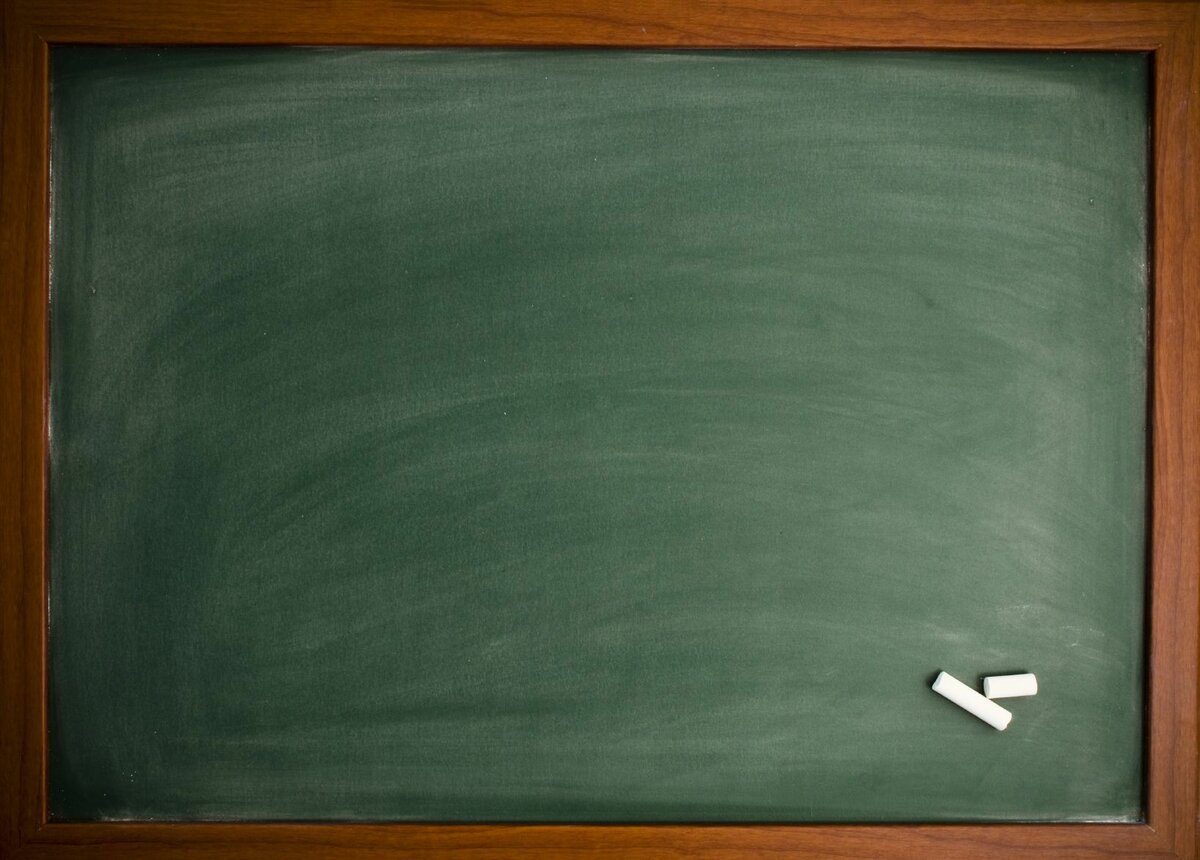 УПС…
Попробуй еще!
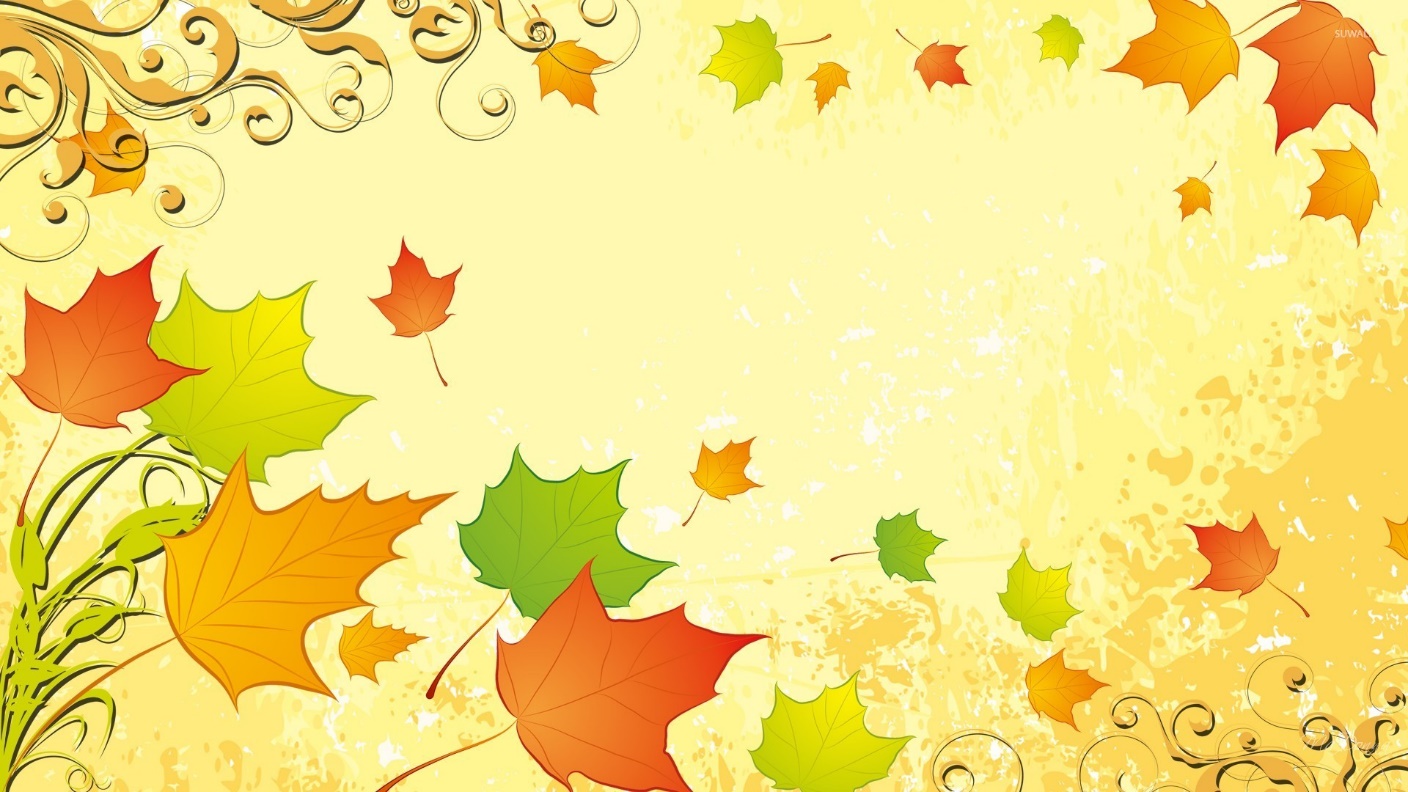 Найди картинку, на которой изображен третий месяц осени?
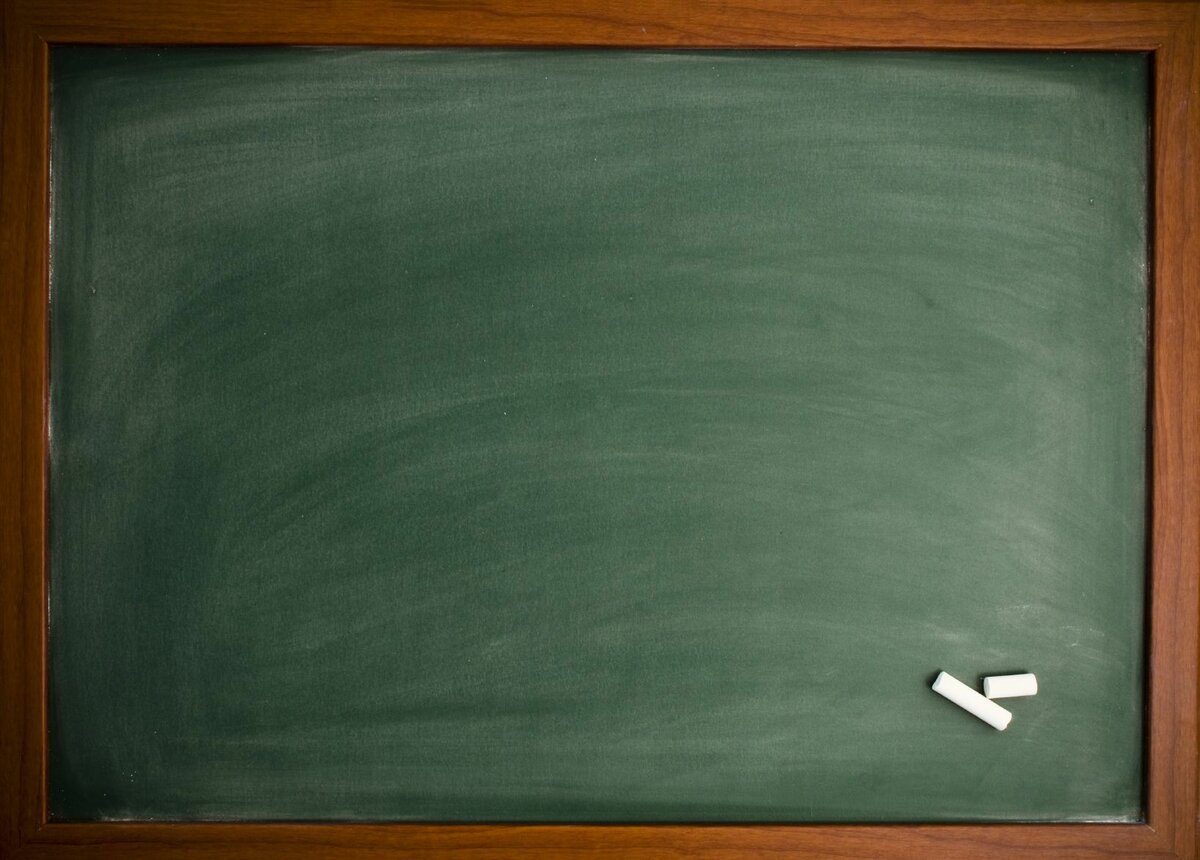 Молодец!
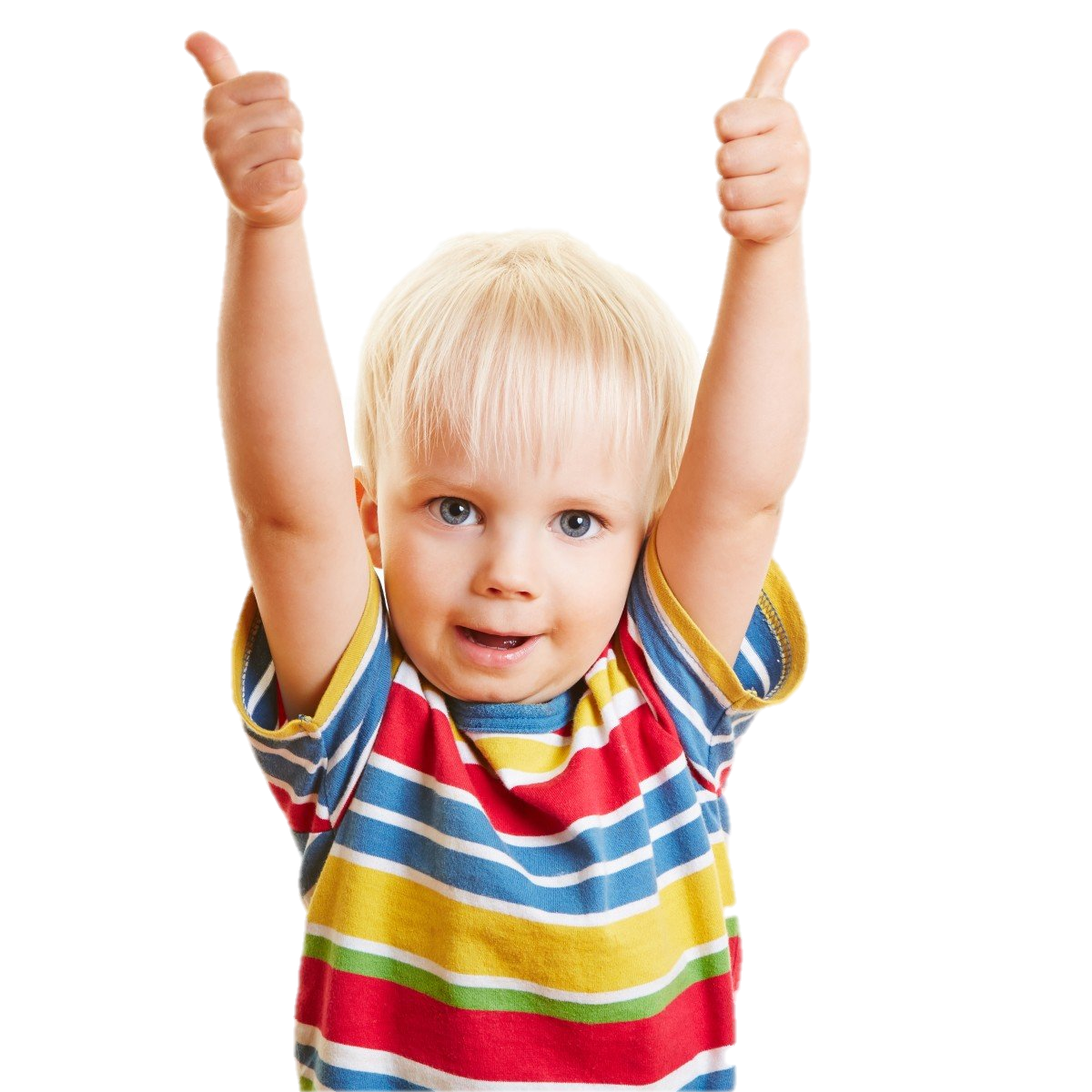 Продолжаем
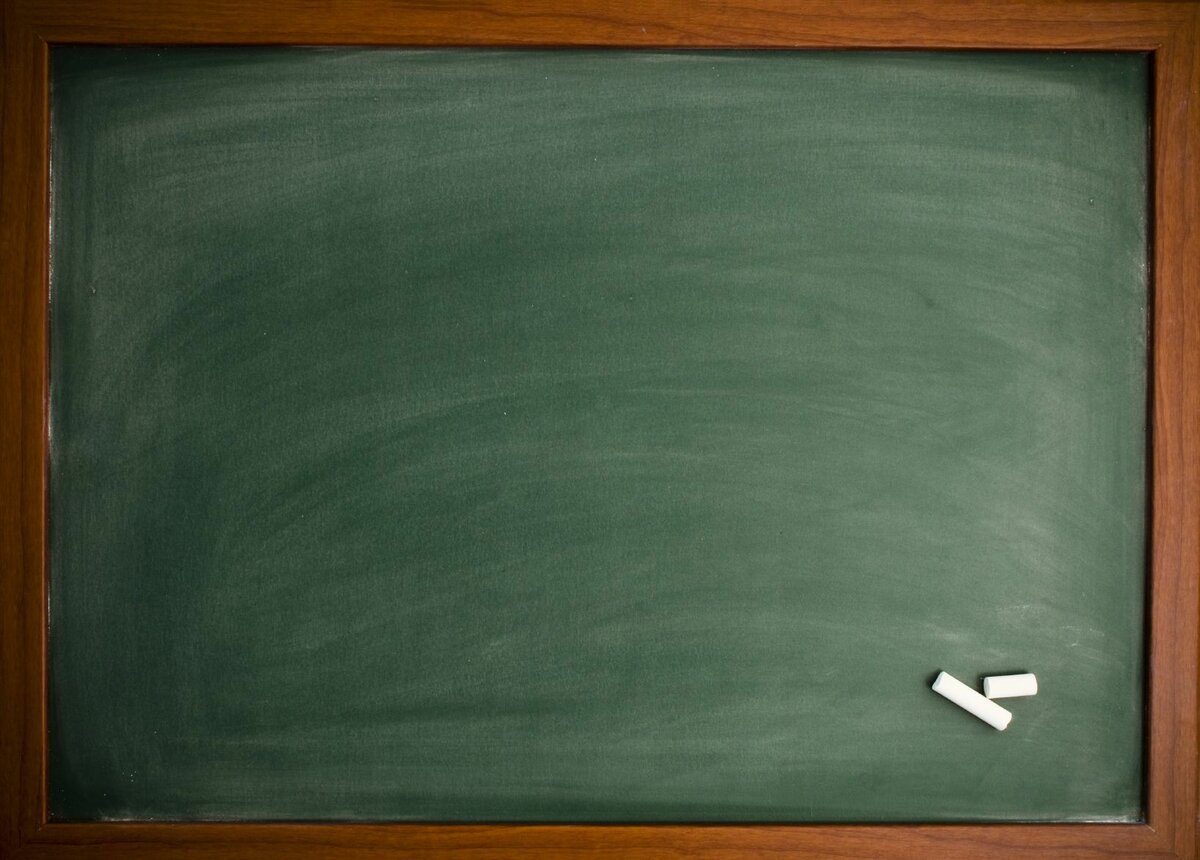 УПС…
Попробуй еще!
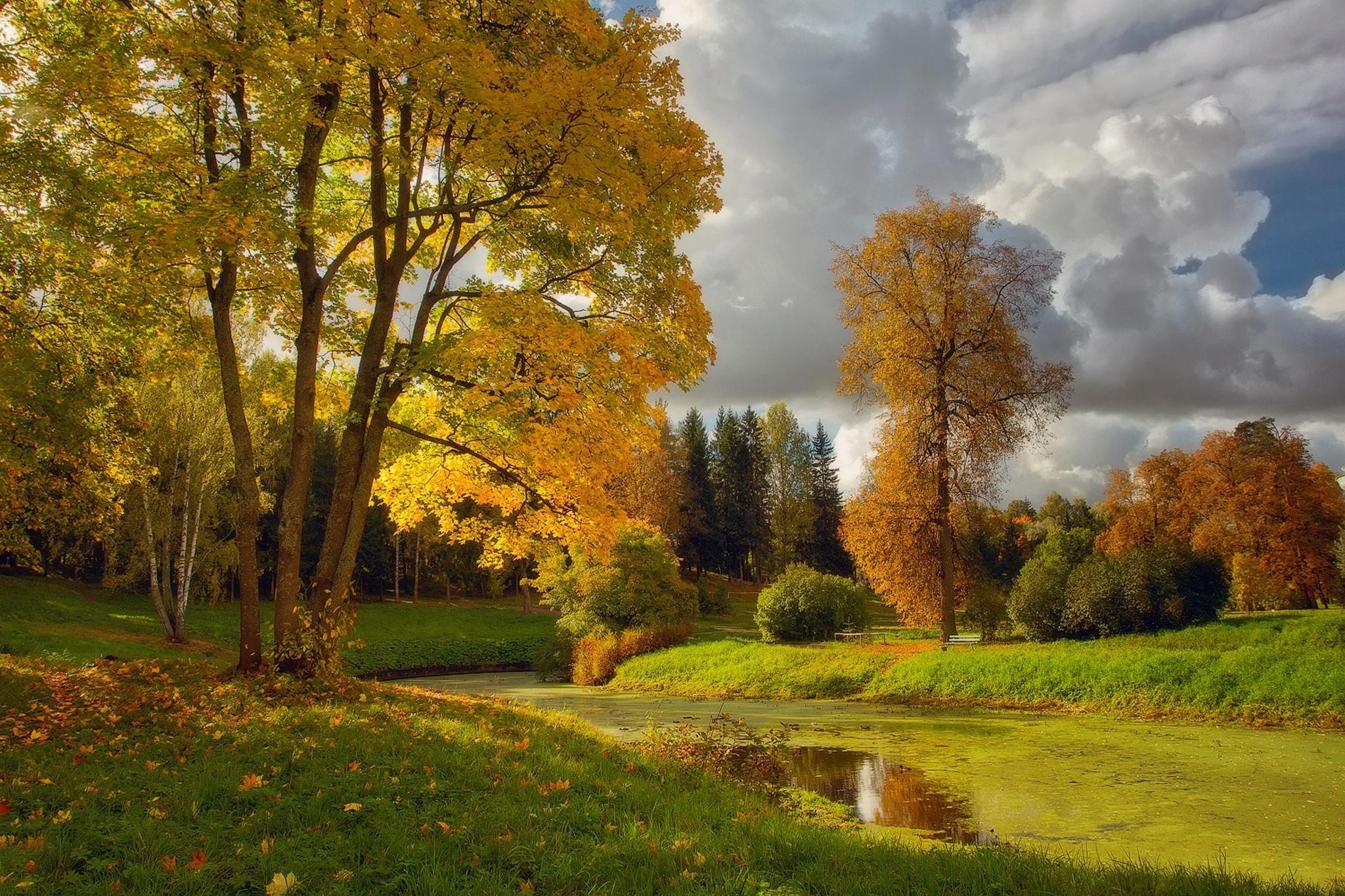 Какое универсальное средство от дождя было изобретено?
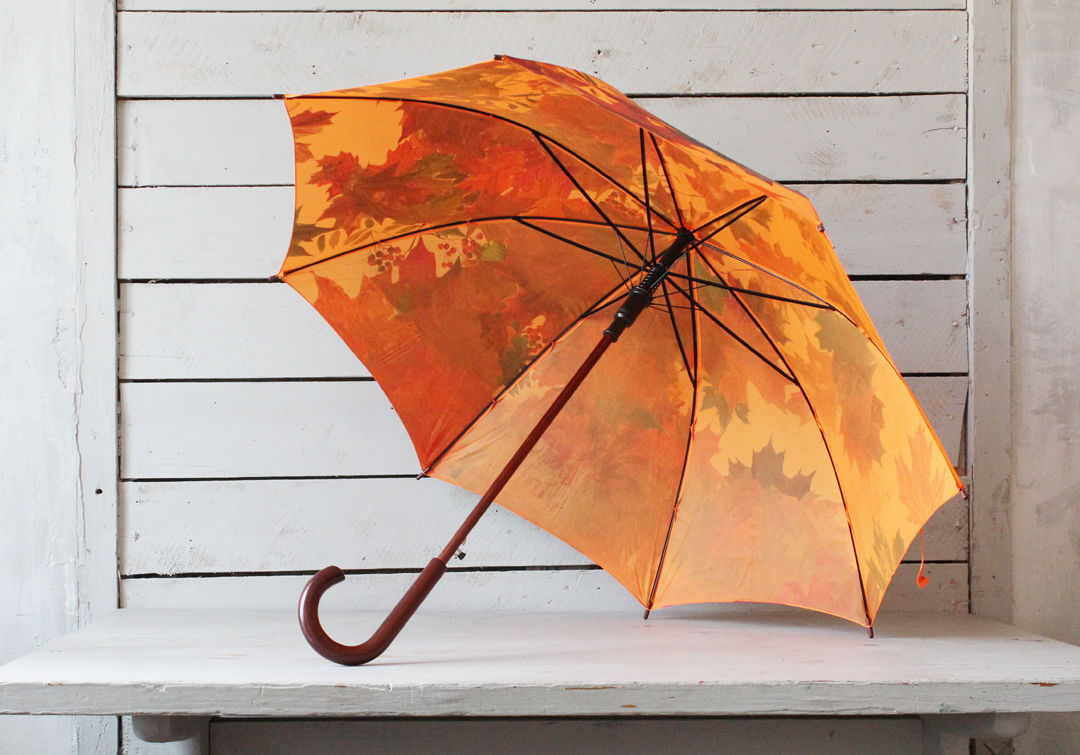 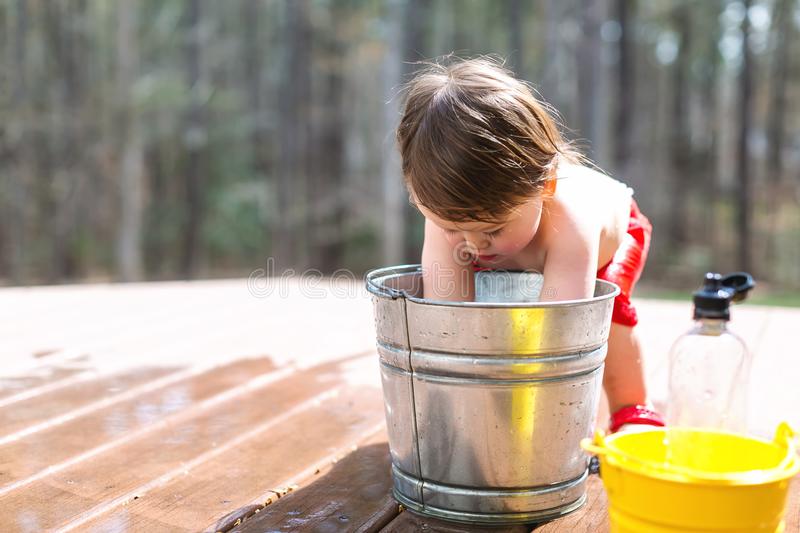 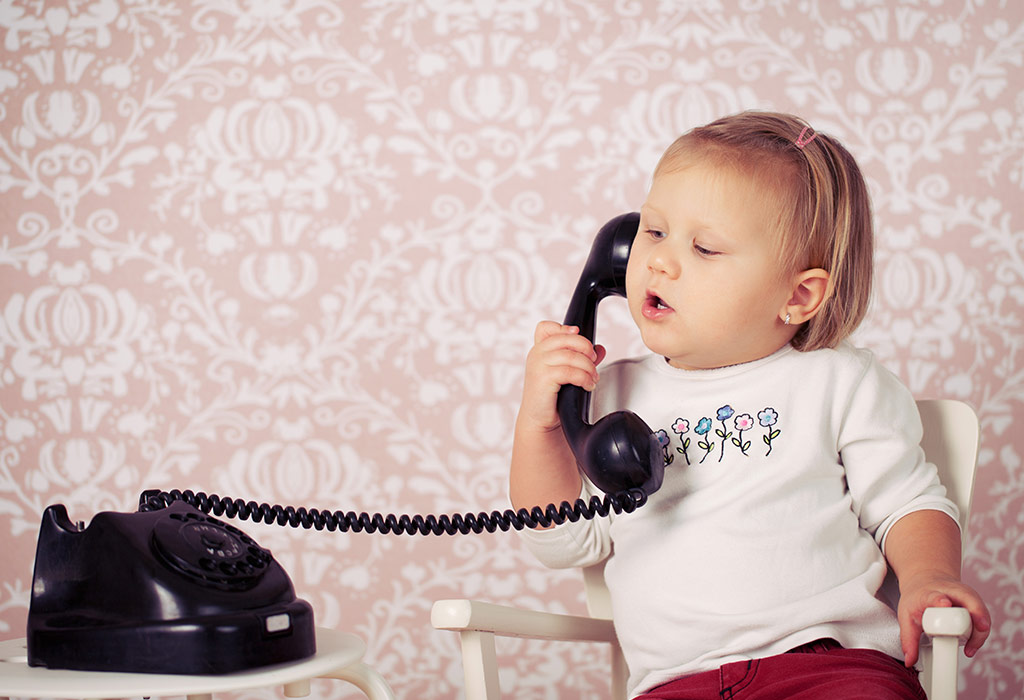 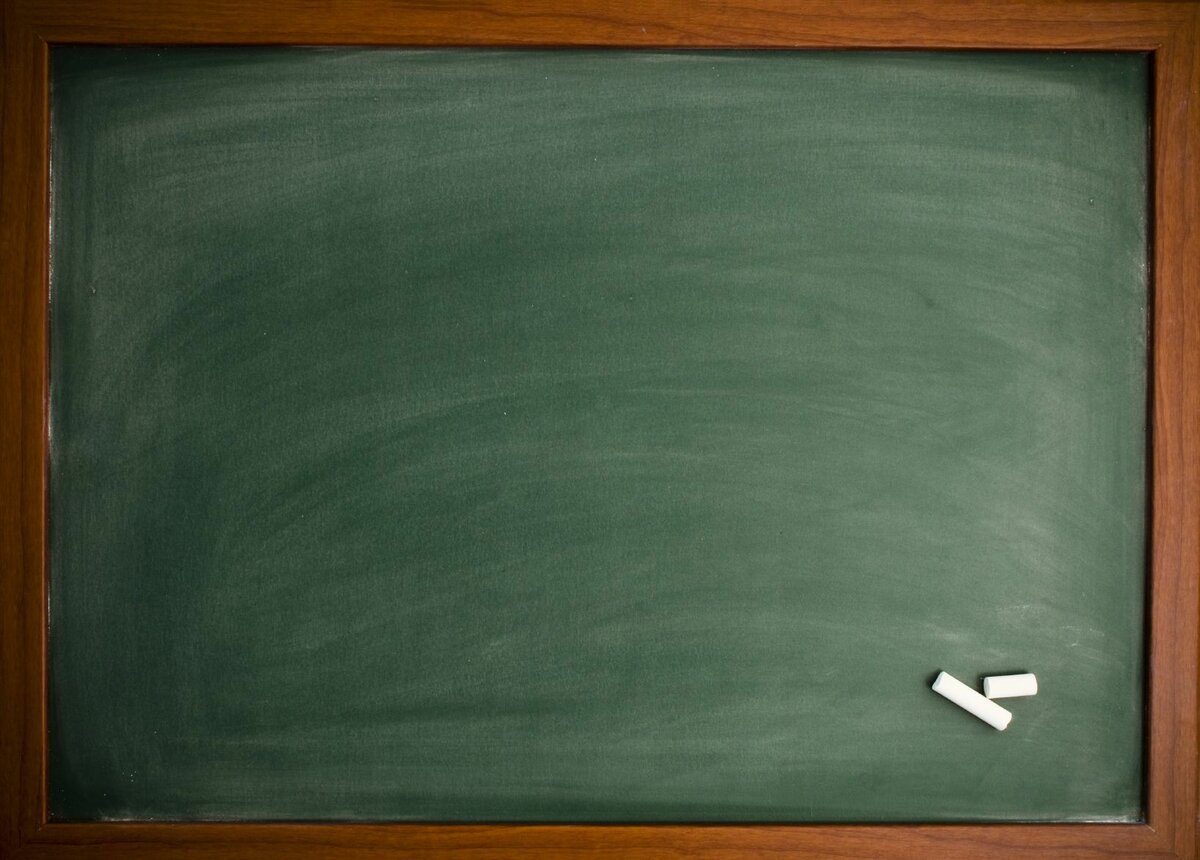 Молодец!
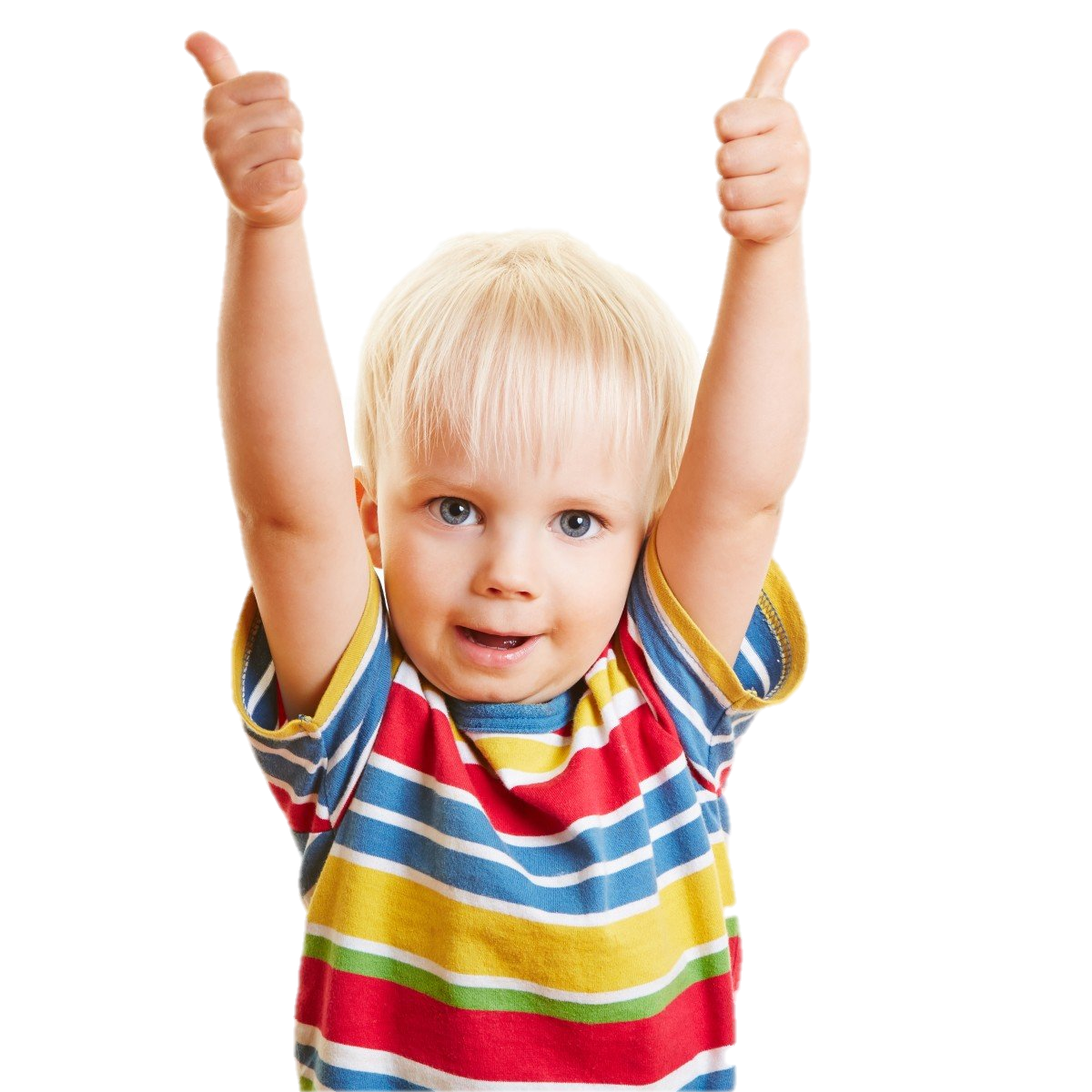 Продолжаем
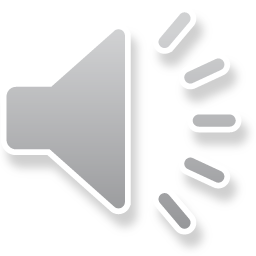 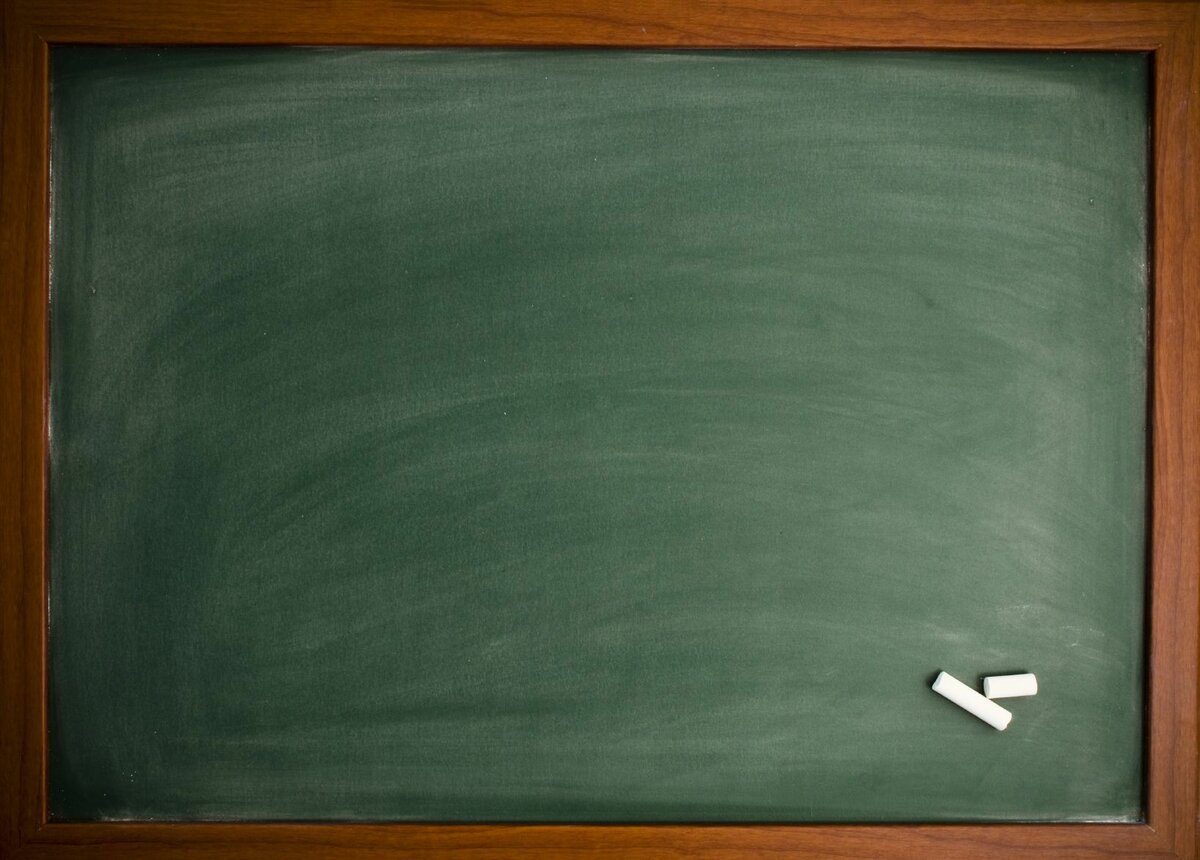 УПС…
Попробуй еще!
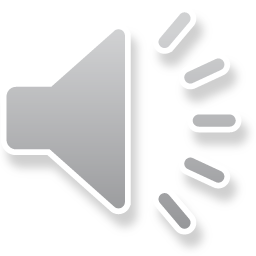 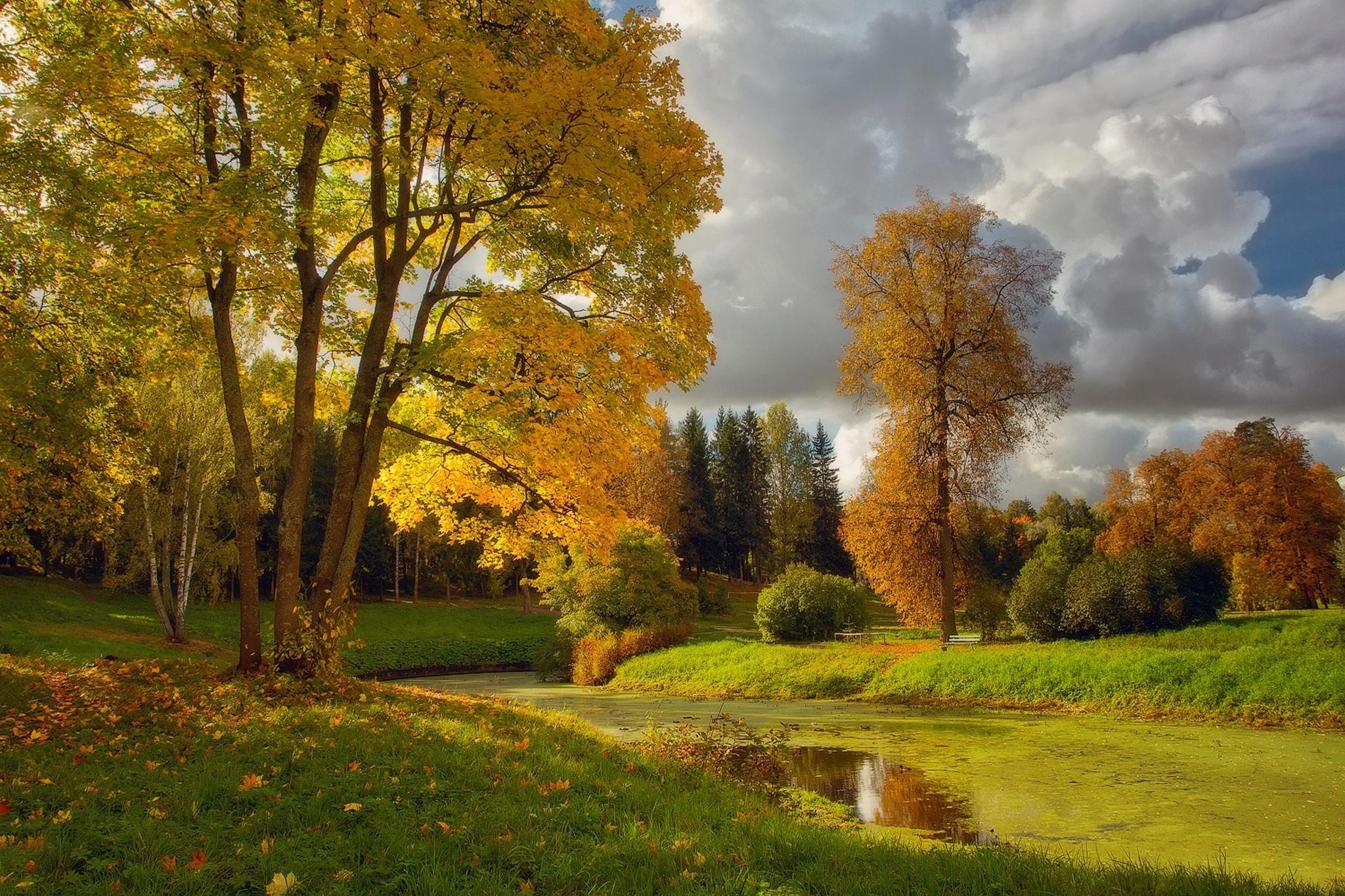 Лист какого дерева является символом осени?
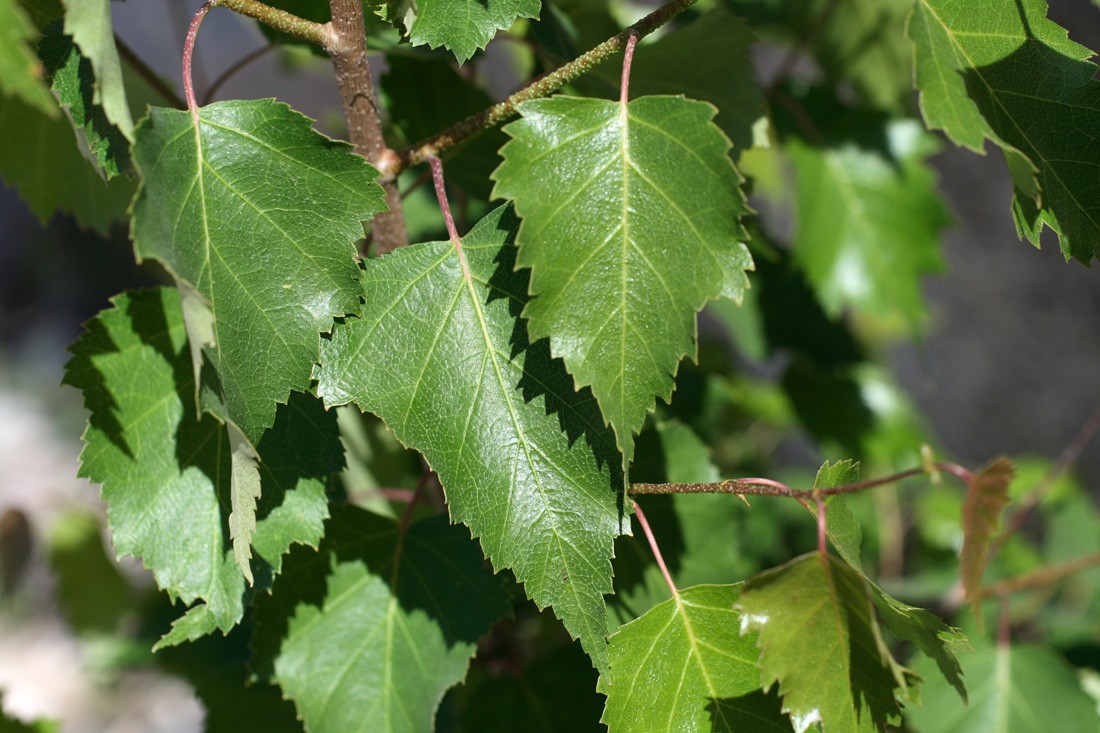 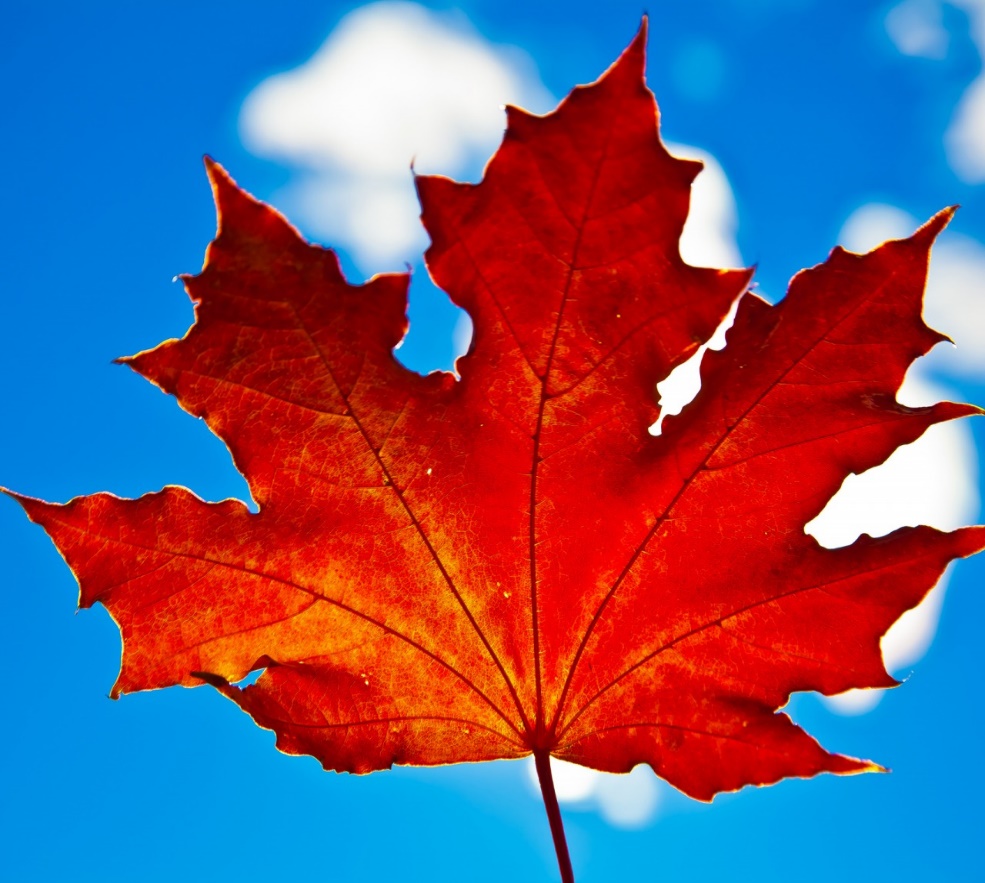 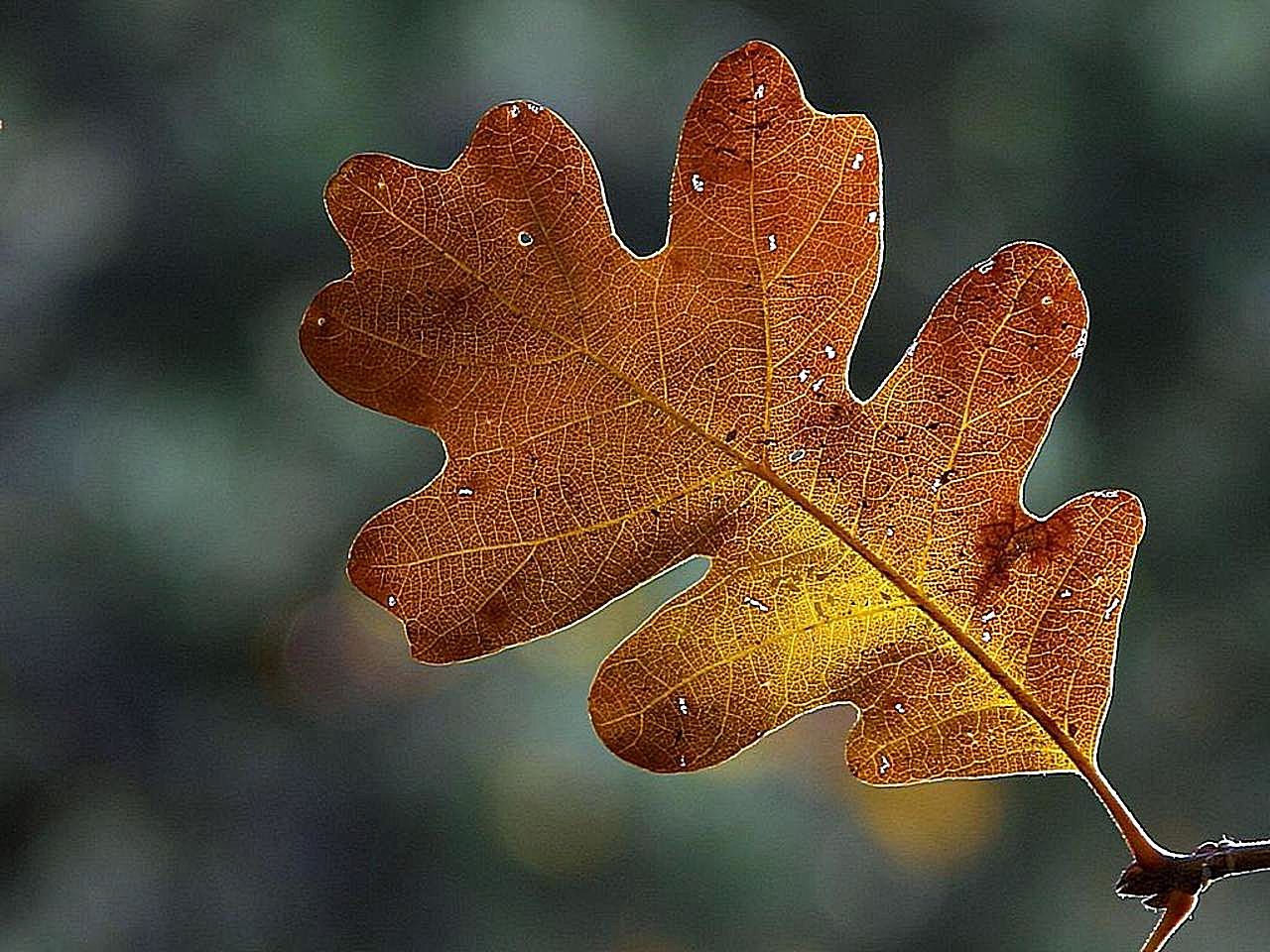 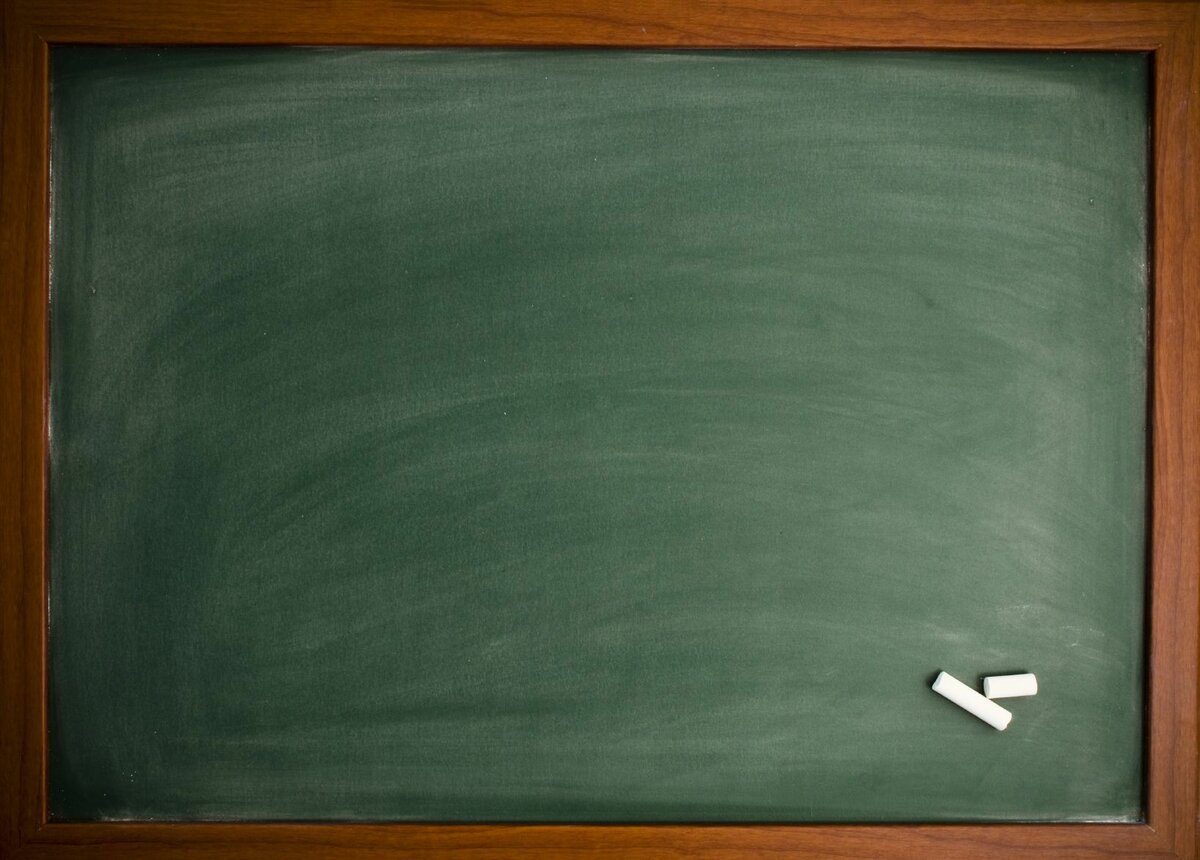 Молодец!
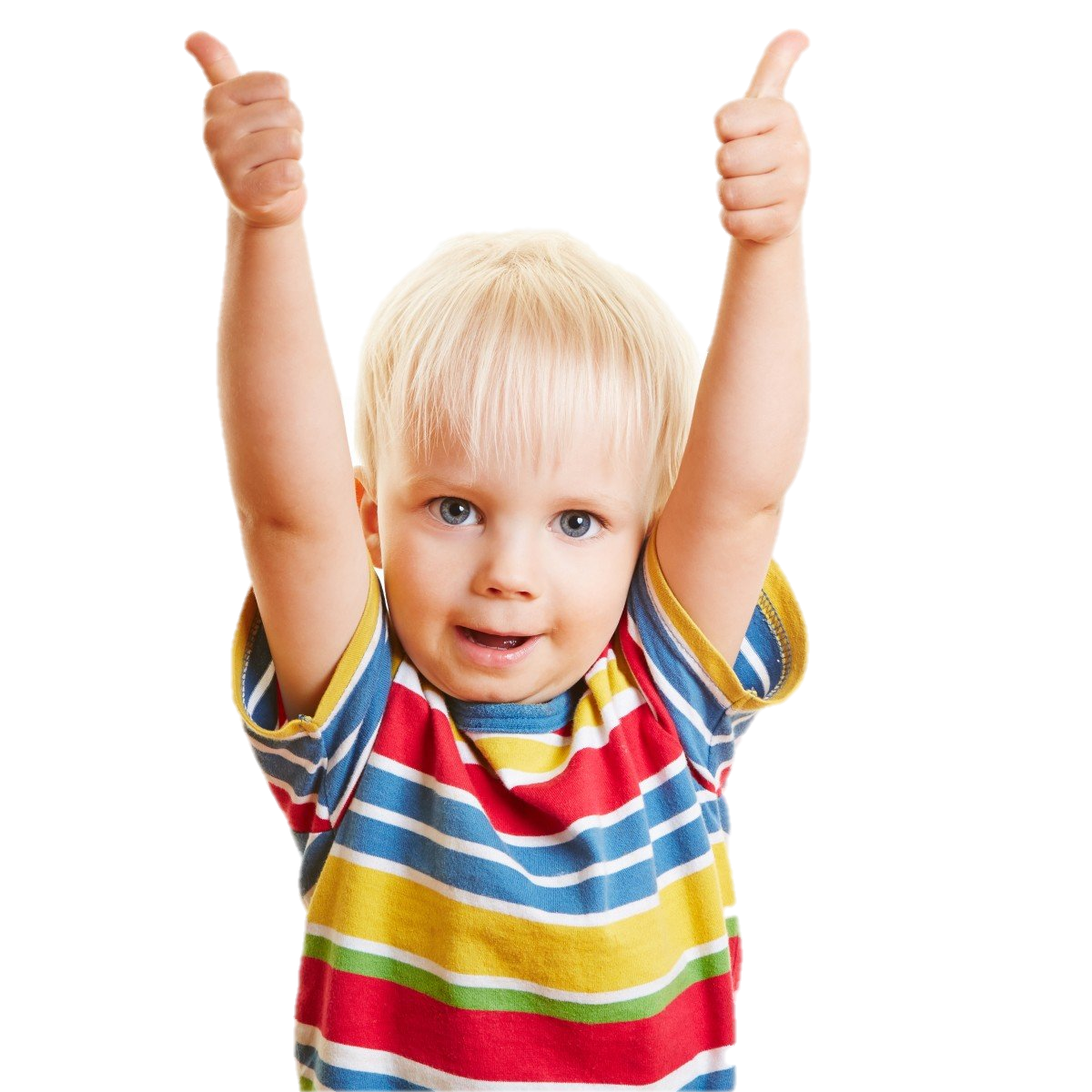 Продолжаем
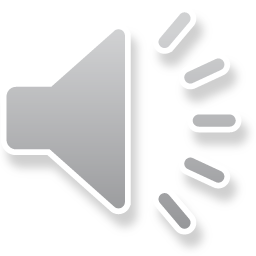 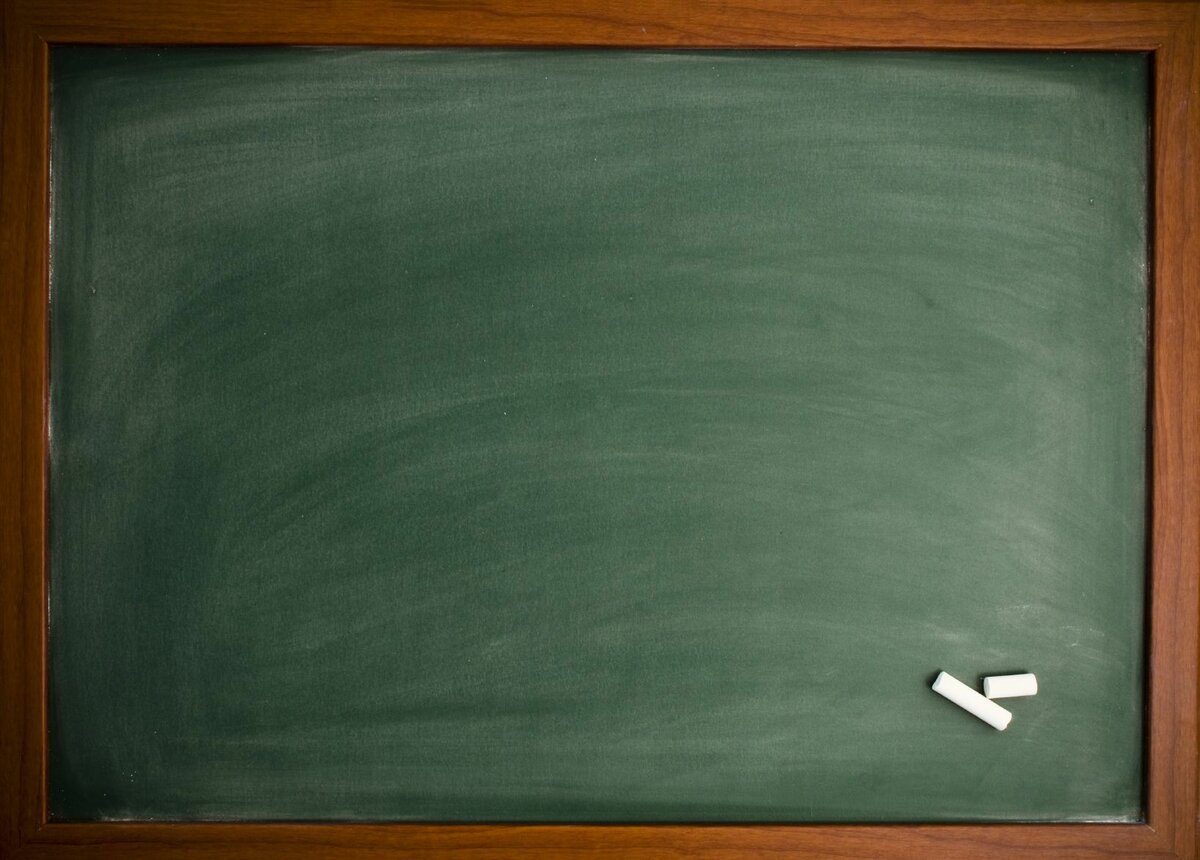 УПС…
Попробуй еще!
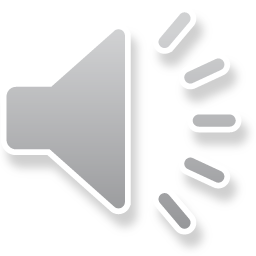 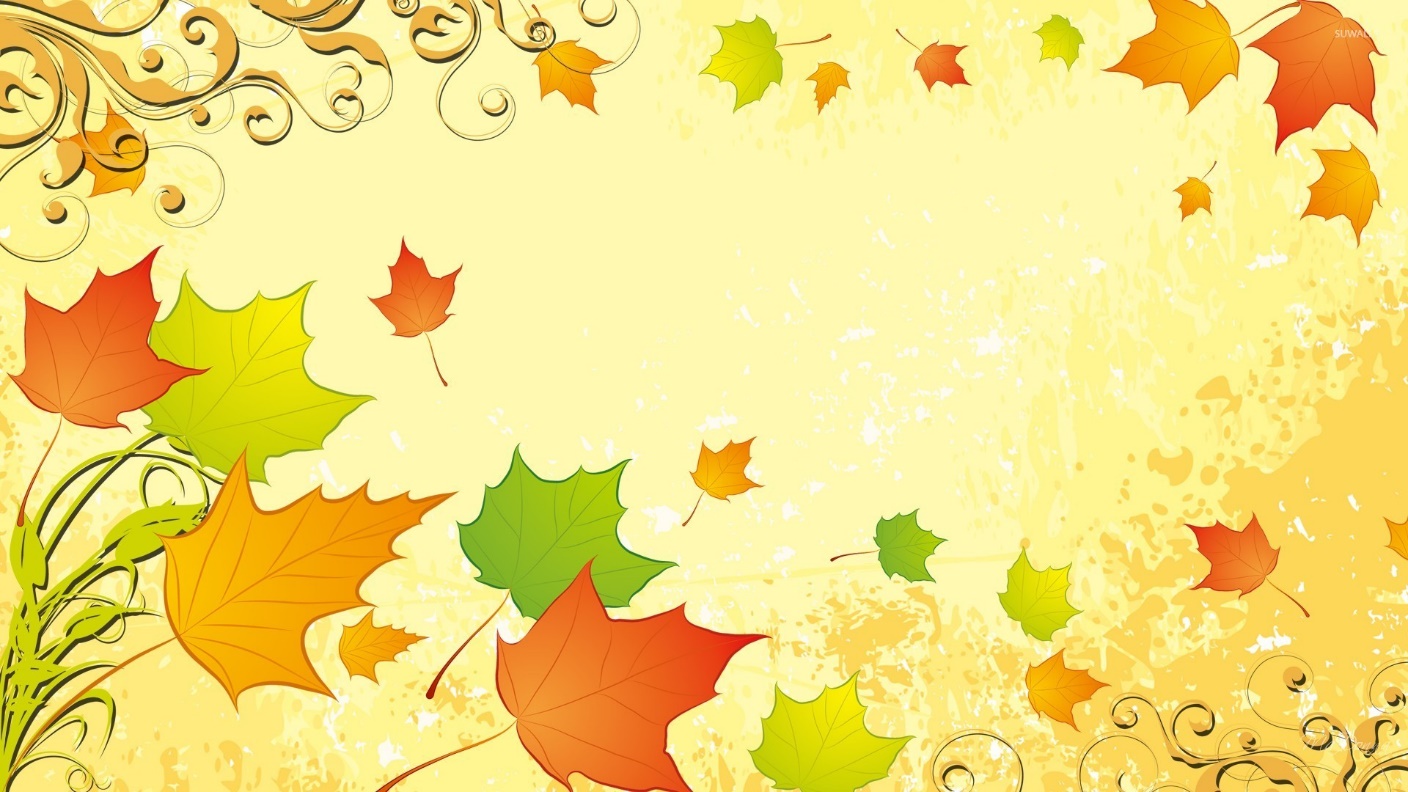 В каком лесу нет листьев?
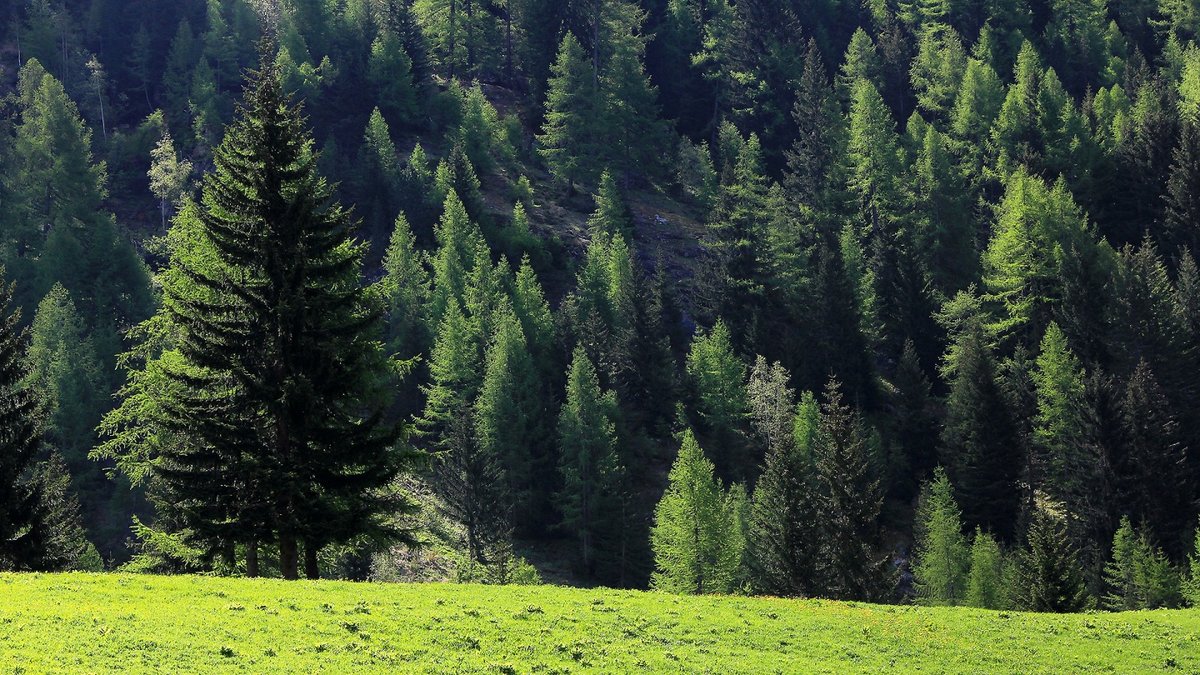 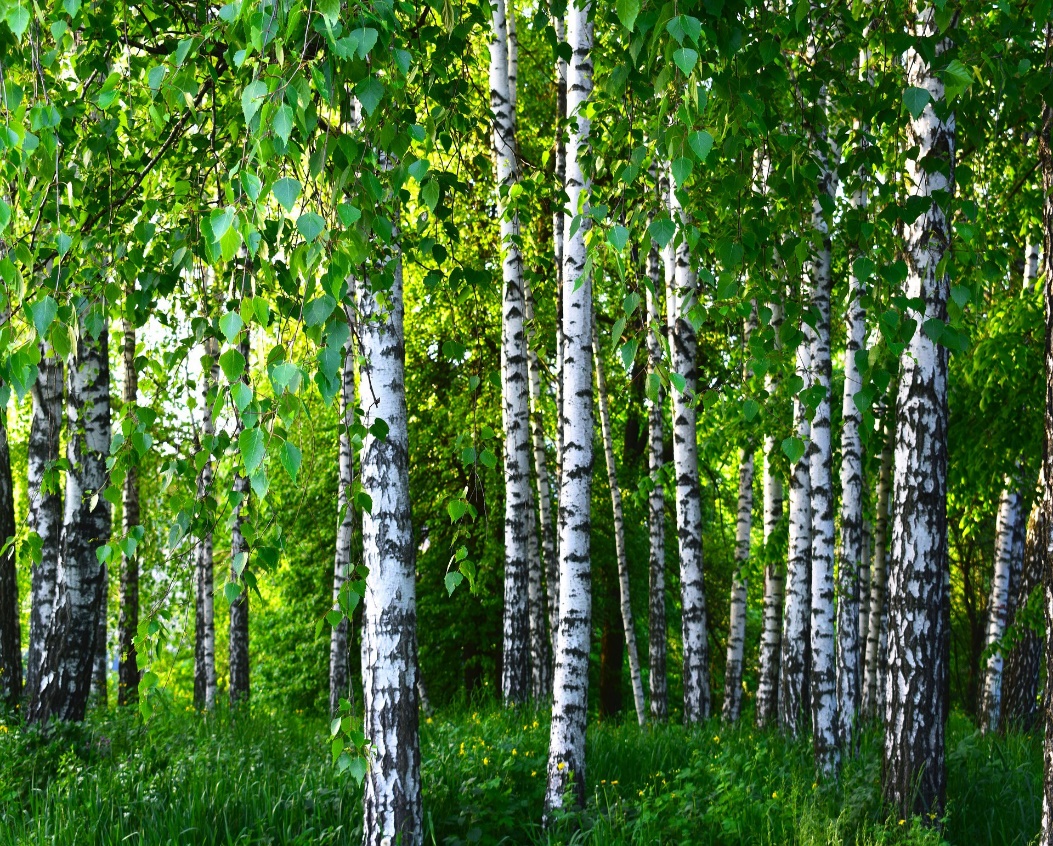 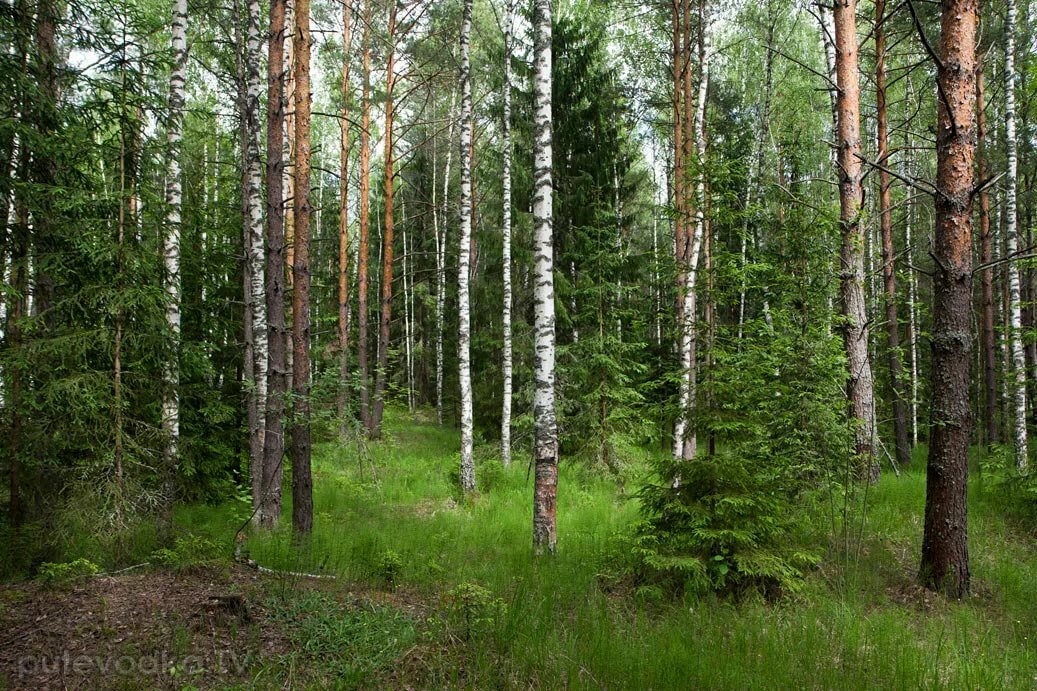 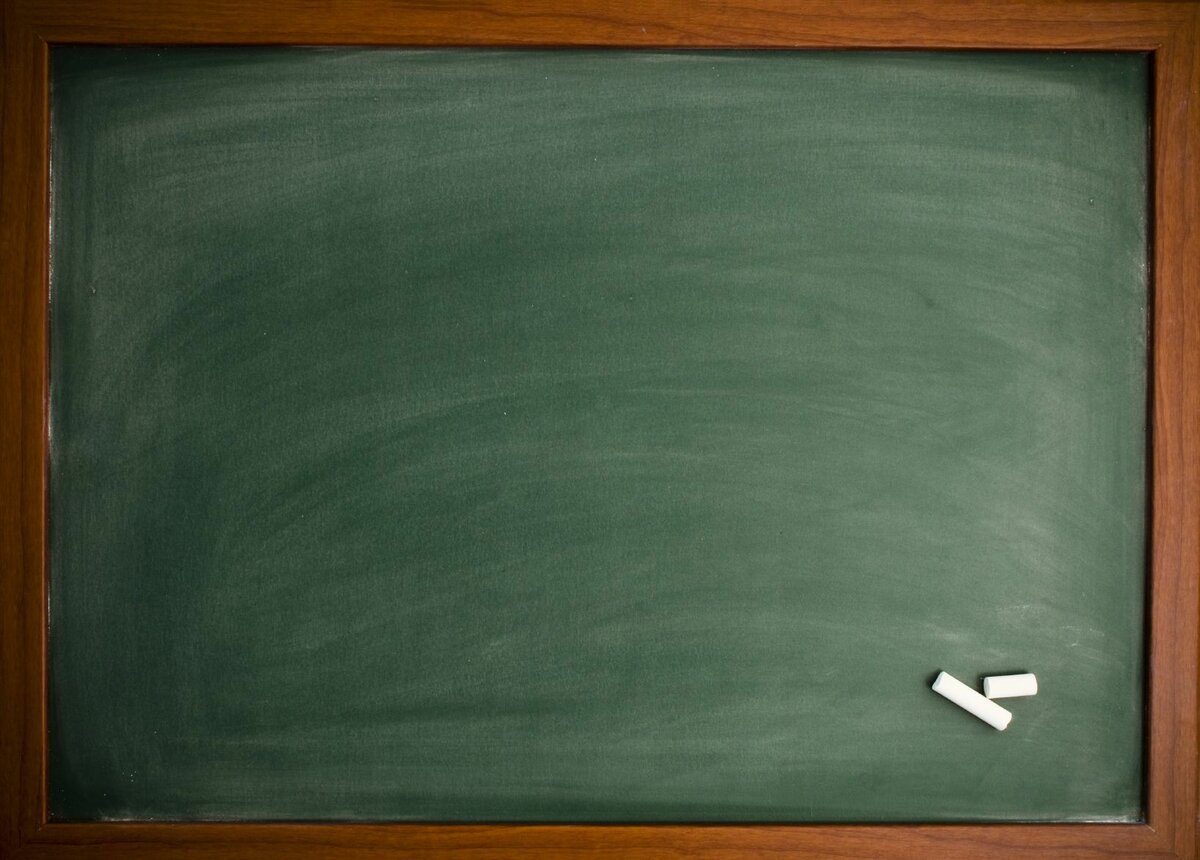 Молодец!
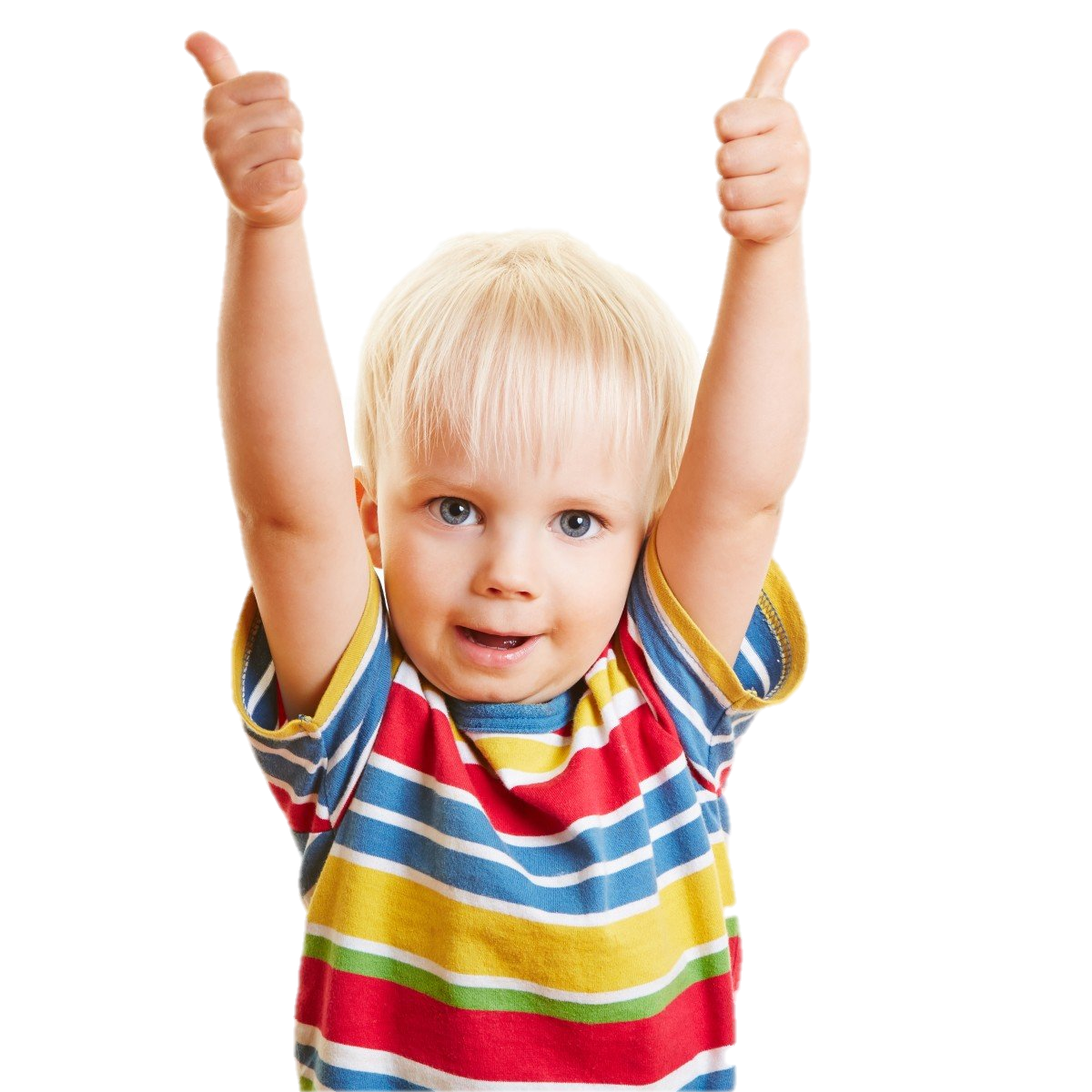 Продолжаем
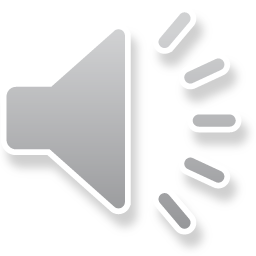 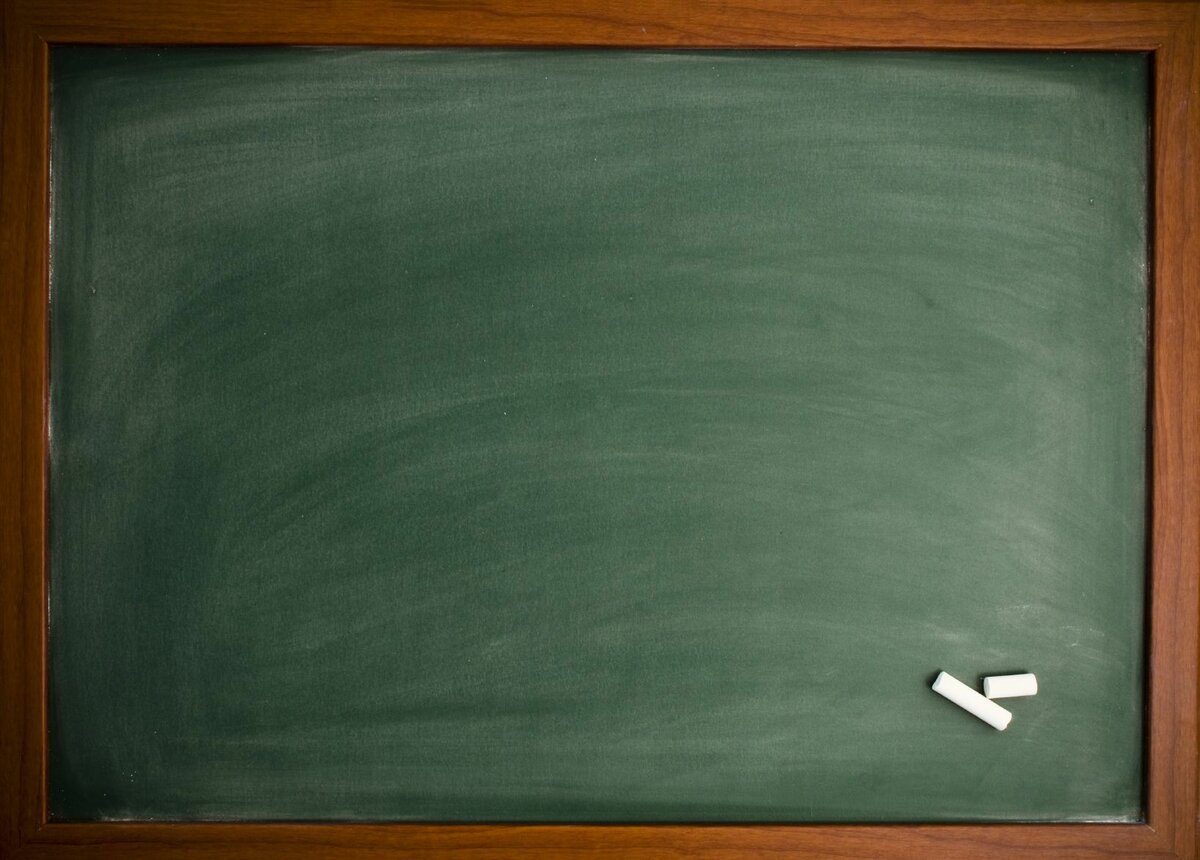 УПС…
Попробуй еще!
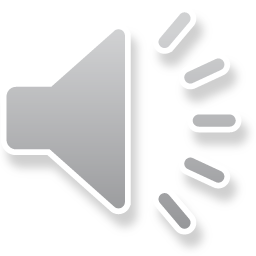 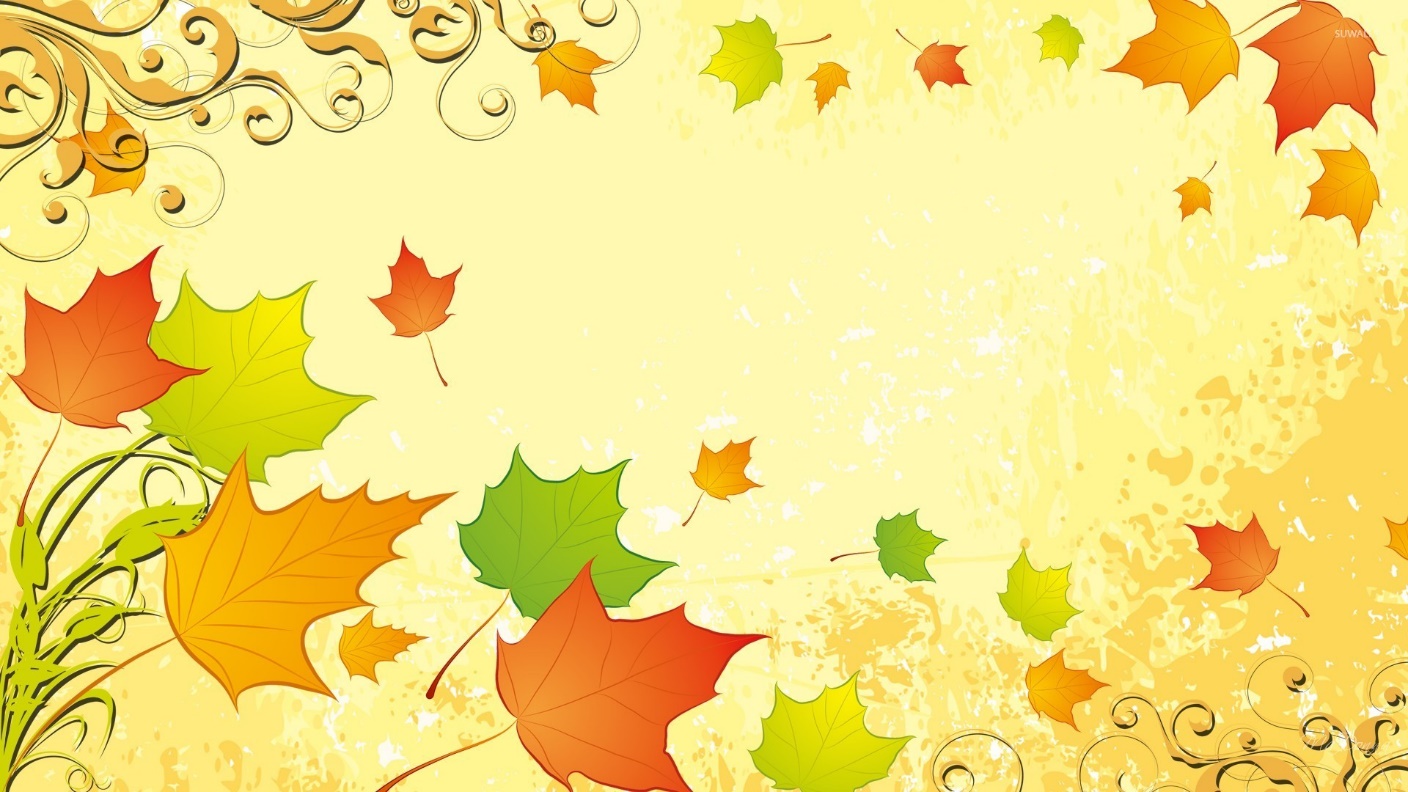 Как называется явление природы, при котором деревья сбрасывают листья?
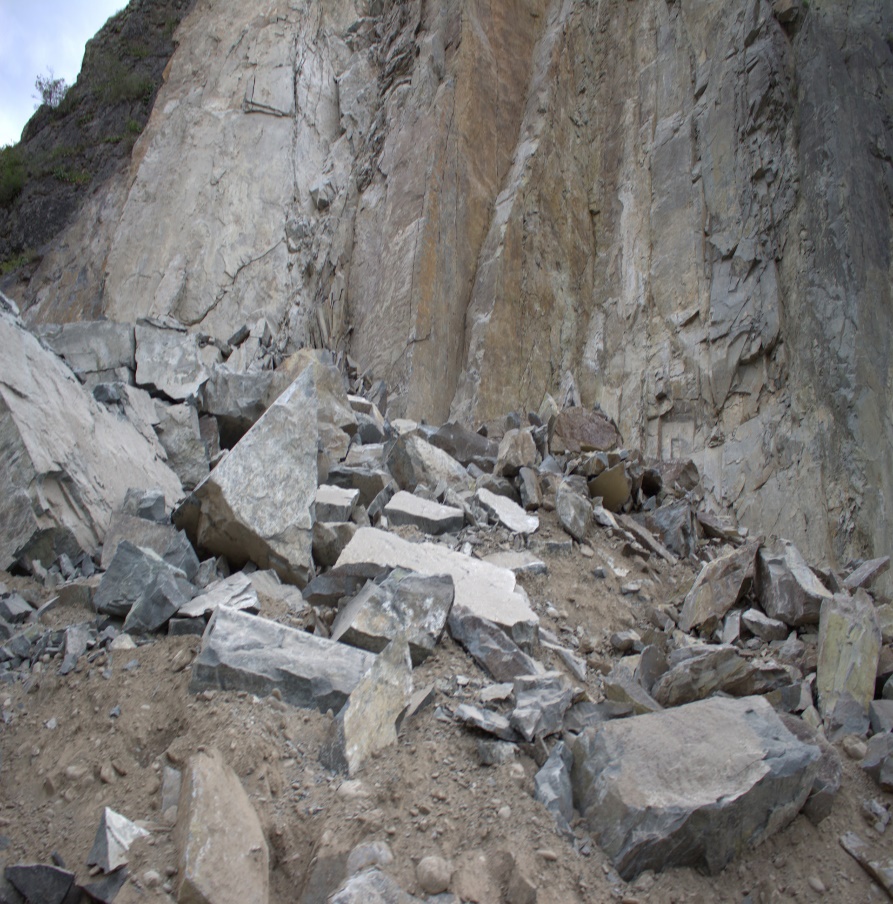 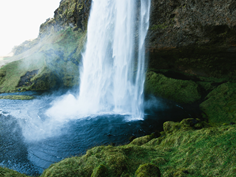 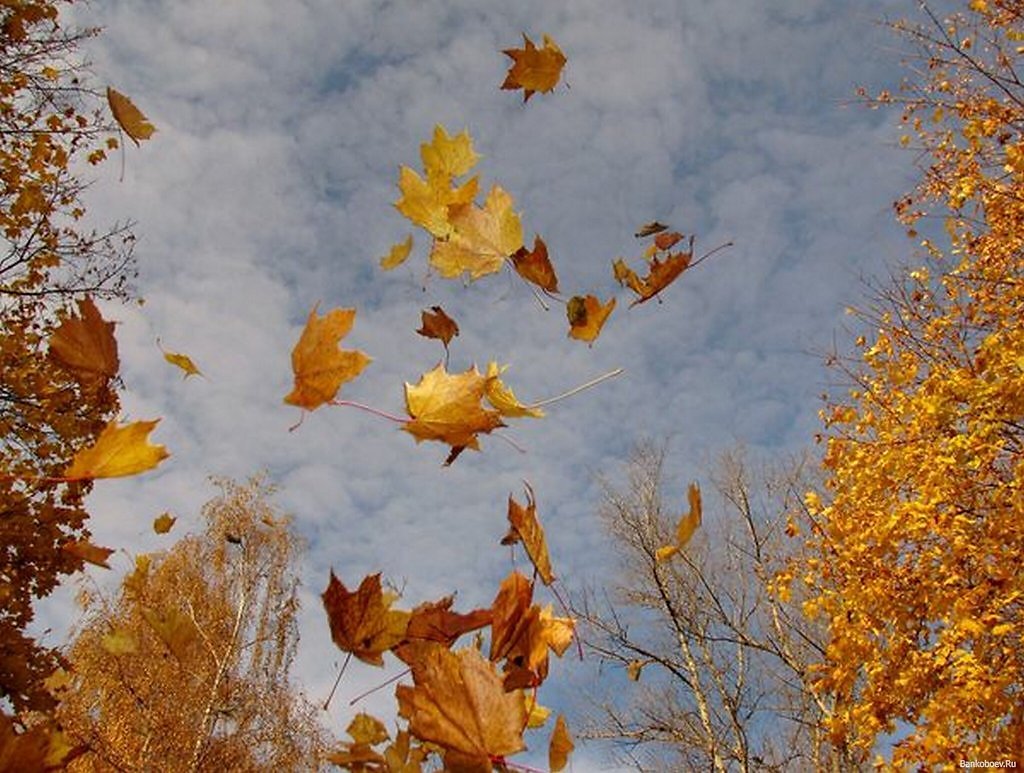 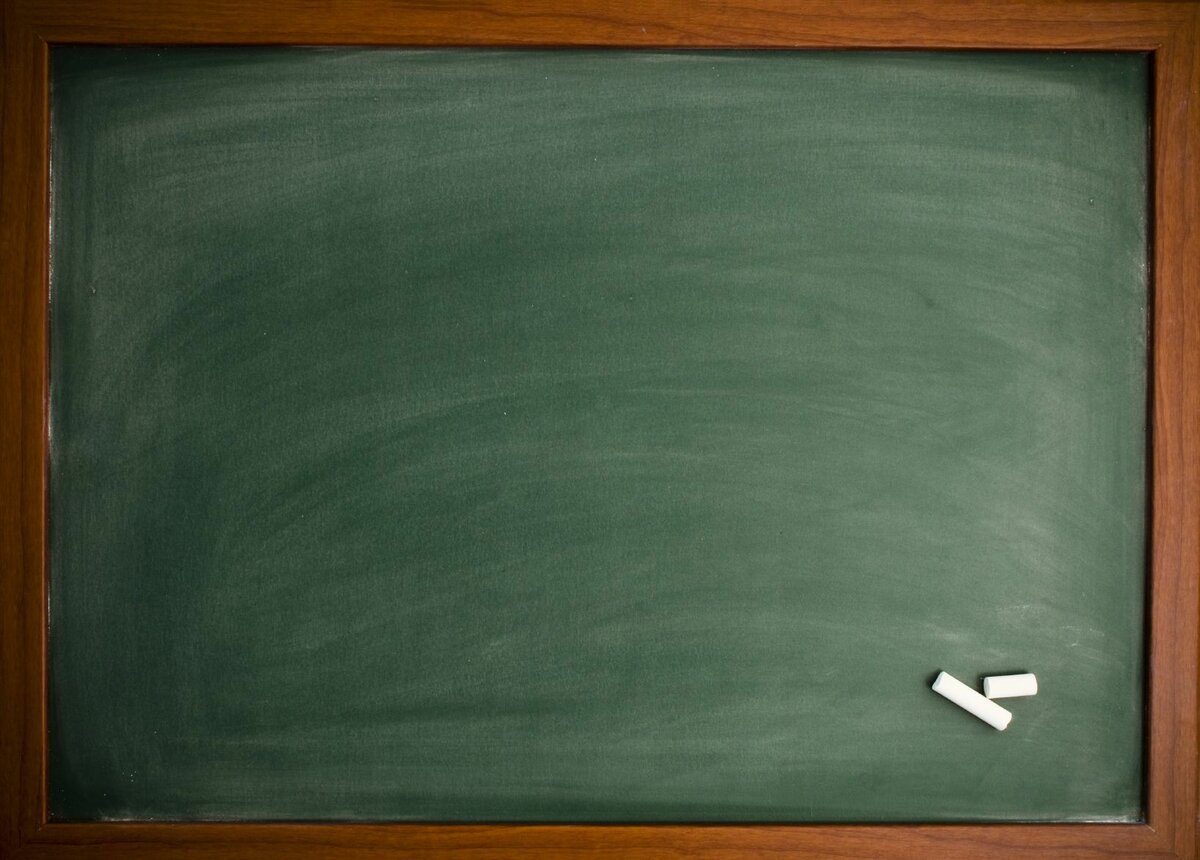 Молодец!
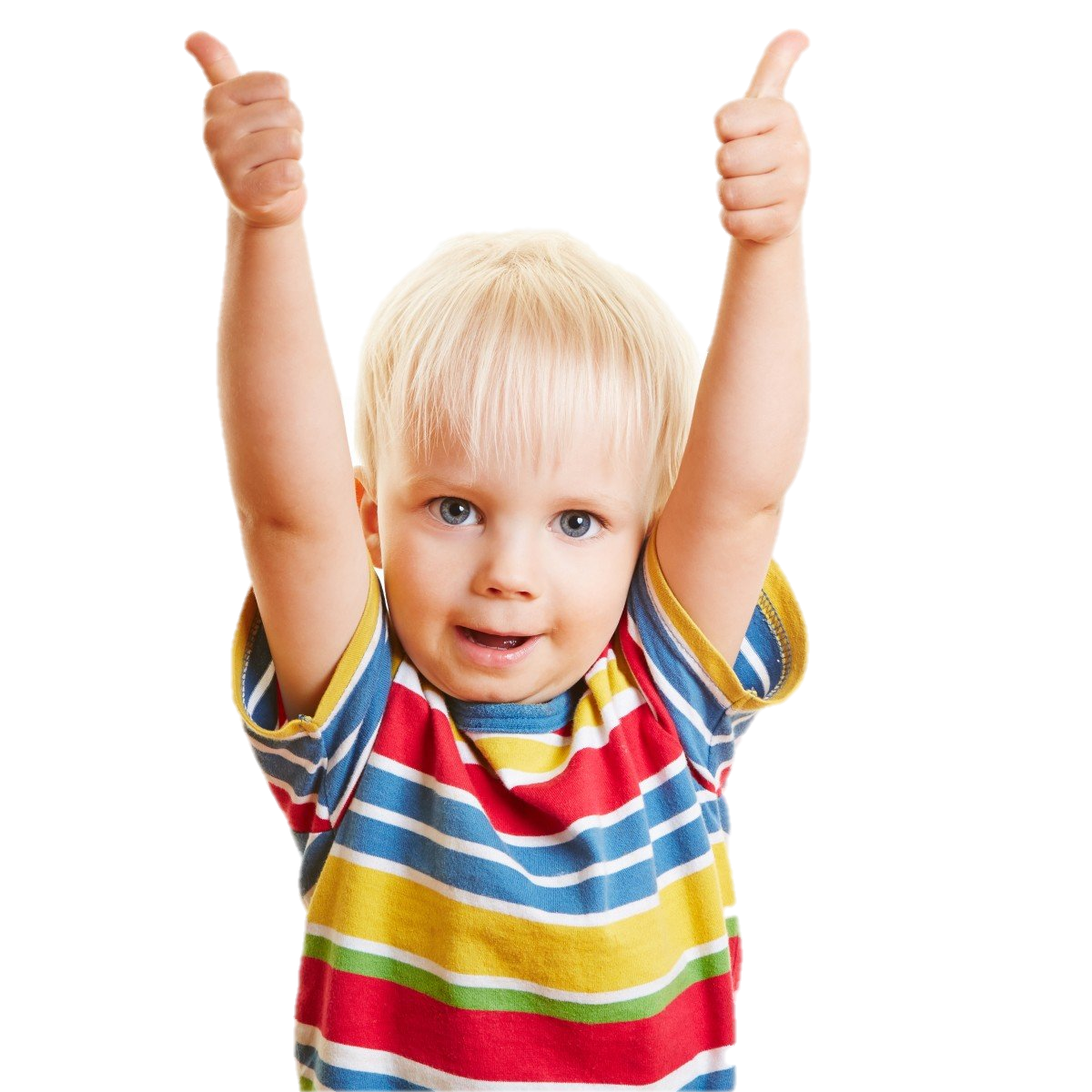 Продолжаем
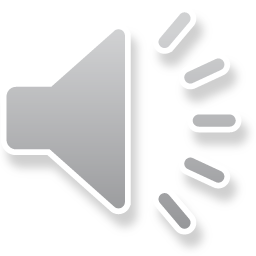 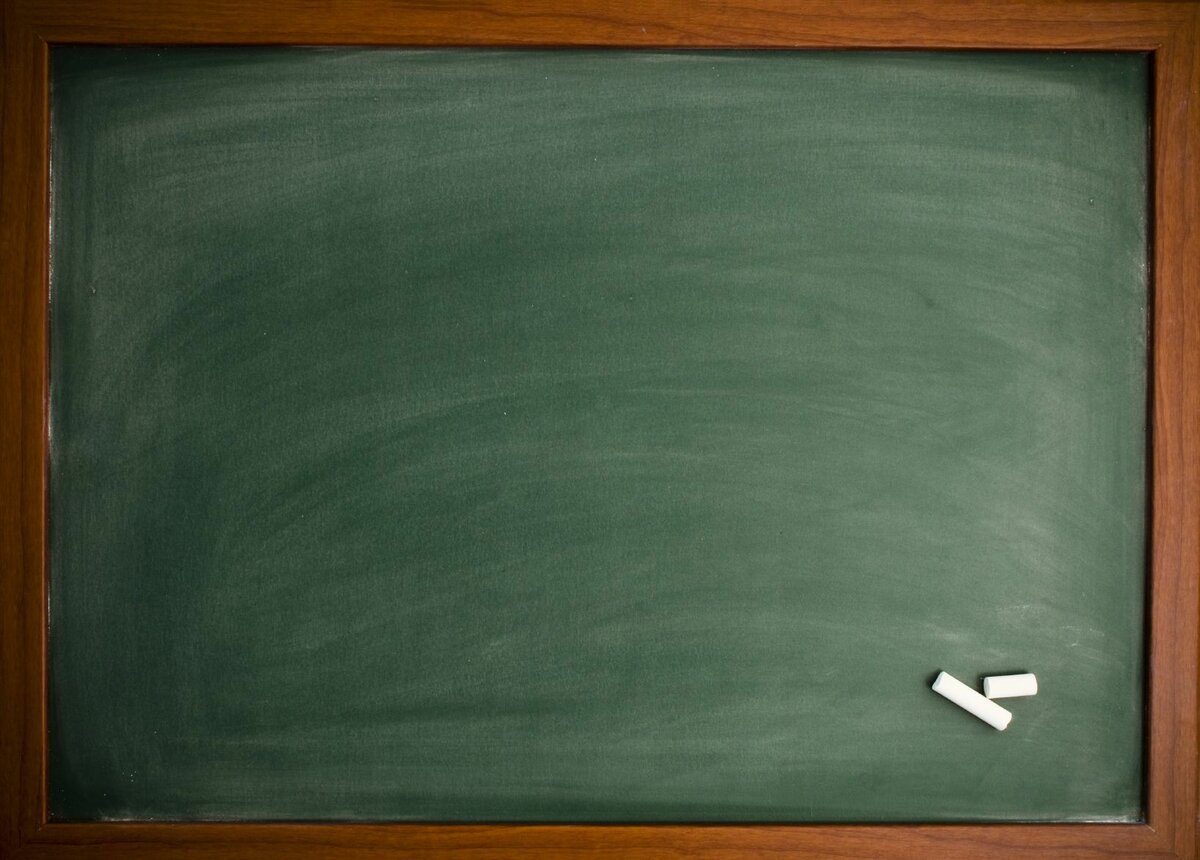 УПС…
Попробуй еще!
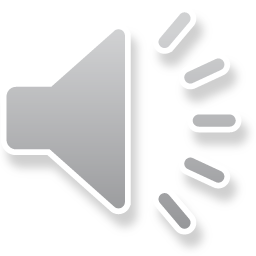 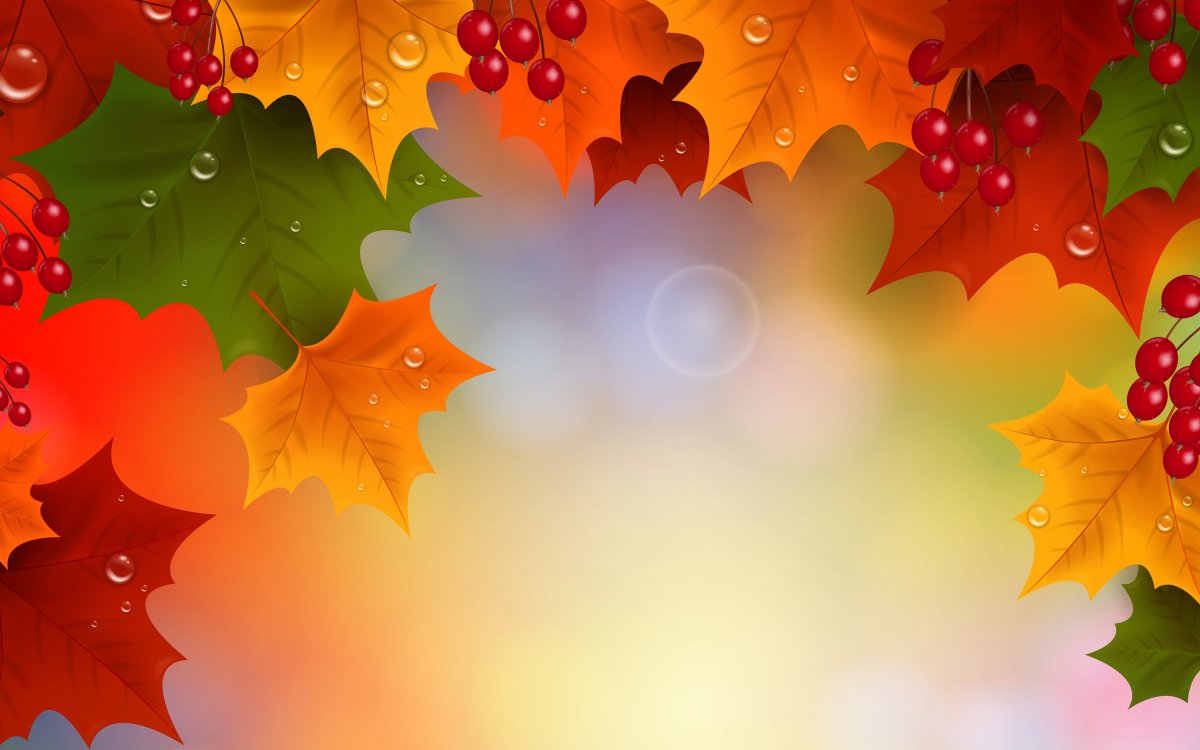 Спасибо за внимание!